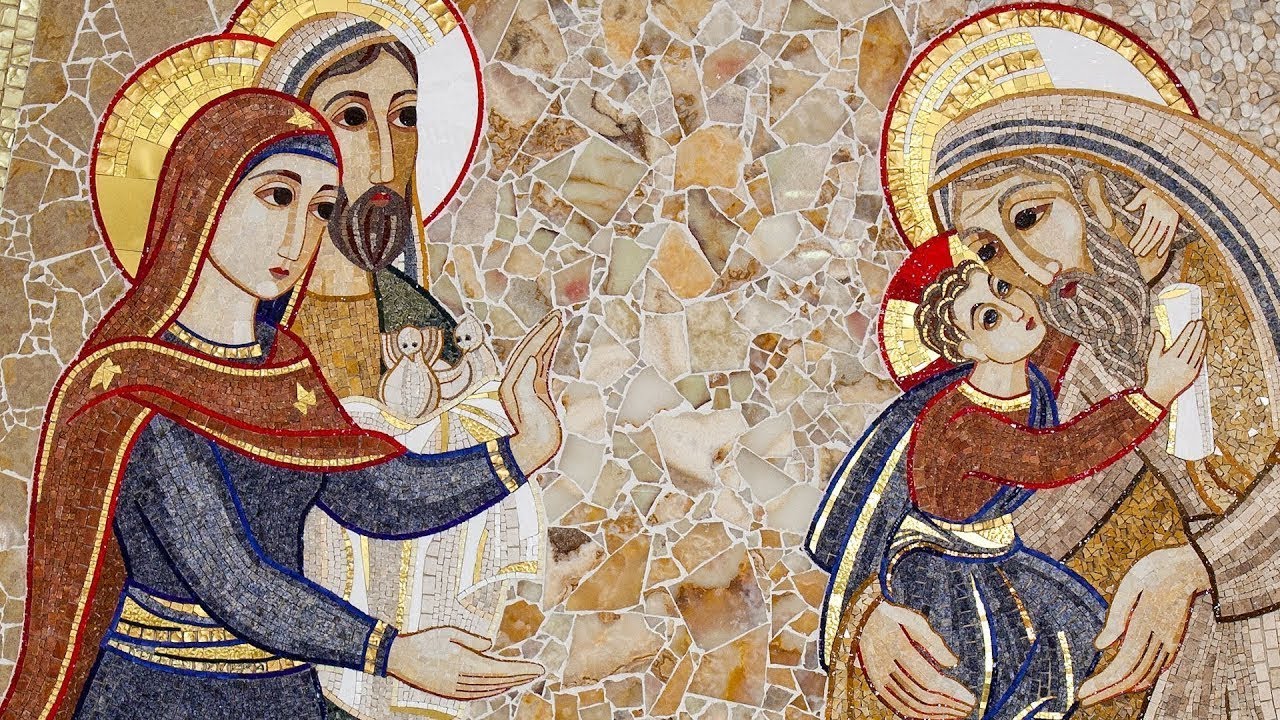 Presentazione
del Signore (A)
Parrocchia  santa Giovanna Francesca
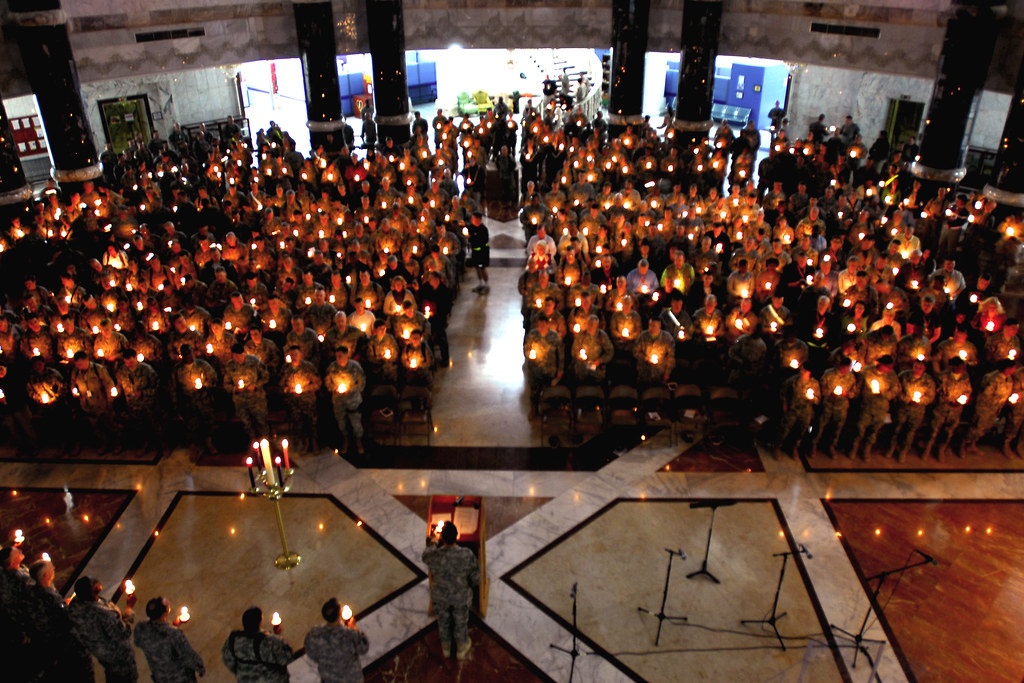 Benedizione
delle Candele
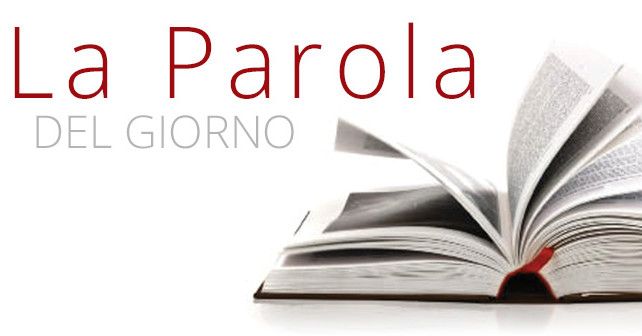 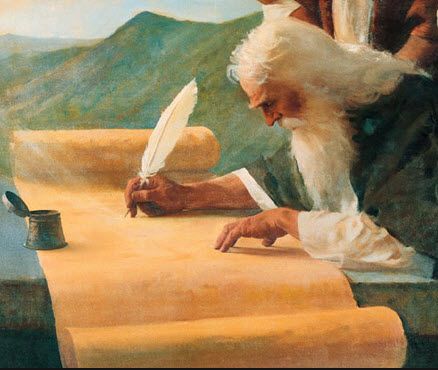 Dal libro del profeta Malachìa
Così dice il Signore Dio: «Ecco, io manderò un mio messaggero a preparare la via davanti a me
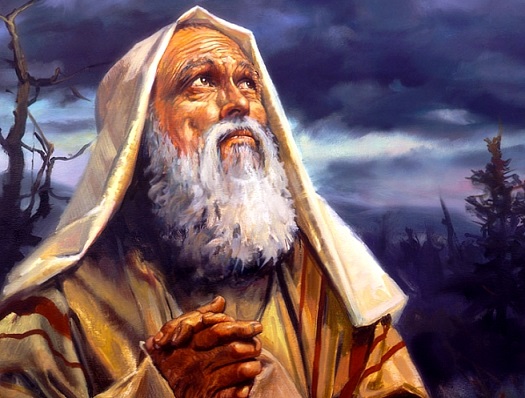 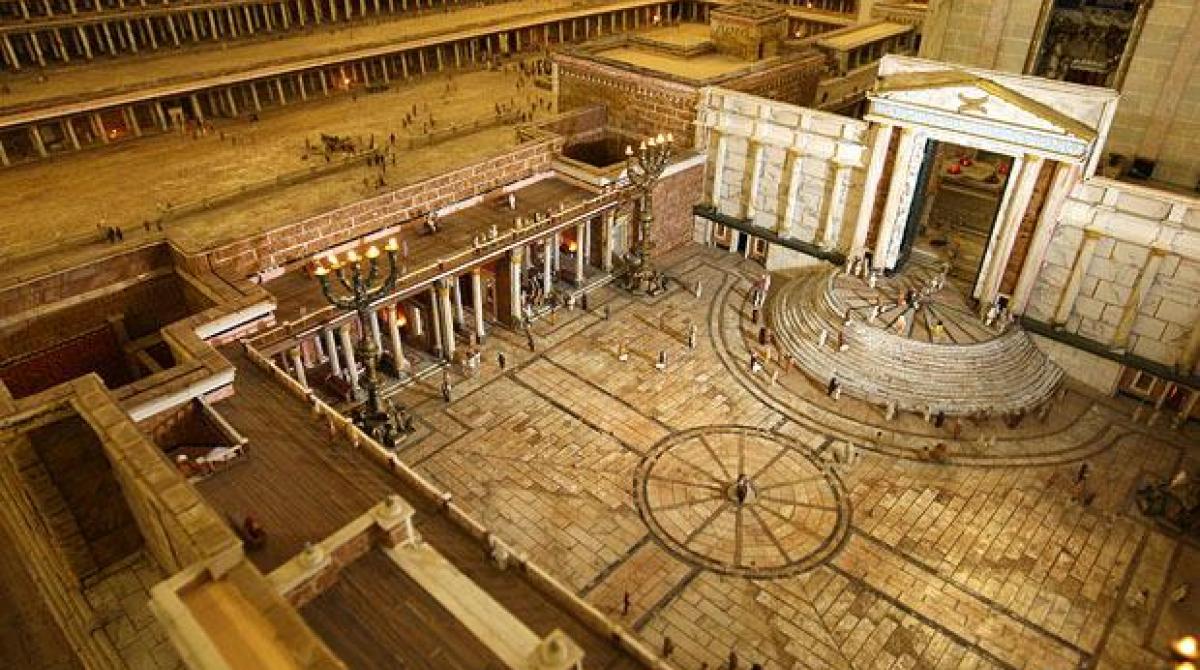 e subito entrerà nel suo tempio il Signore che voi cercate;
e l’angelo dell’alleanza, che voi sospirate,
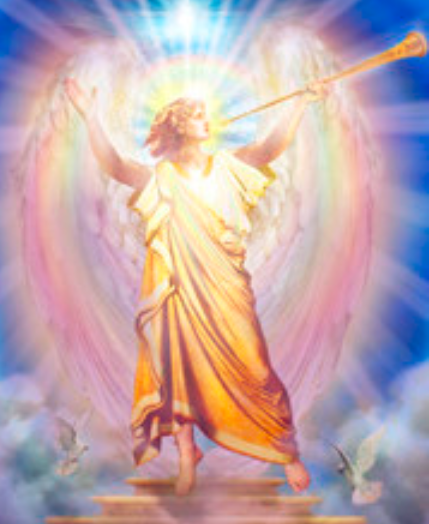 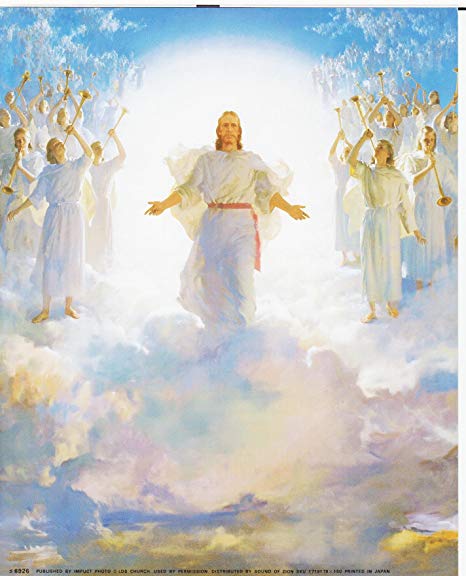 eccolo venire, dice il Signore degli eserciti.
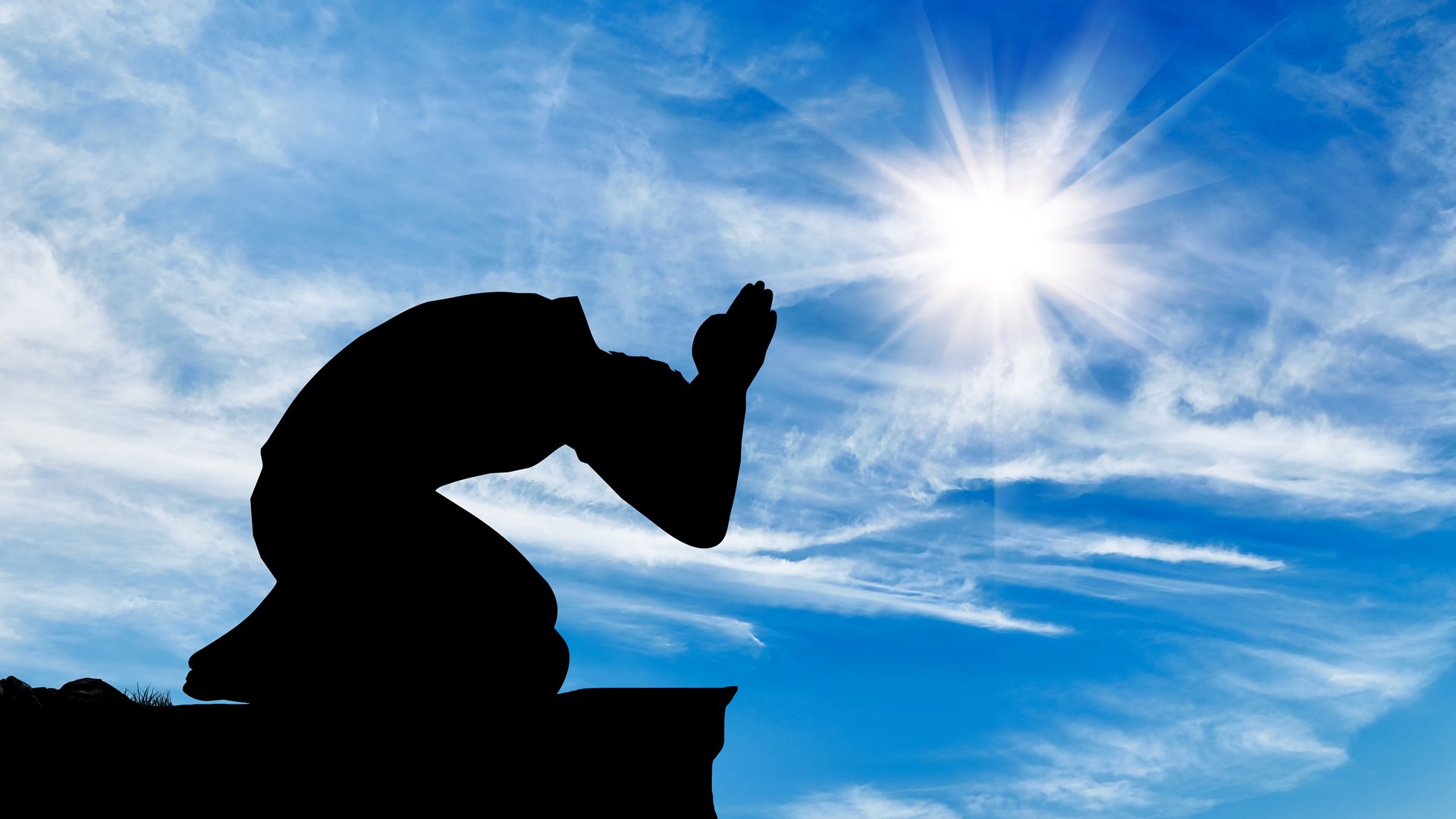 Chi sopporterà il giorno della sua venuta?

Chi resisterà al suo apparire?
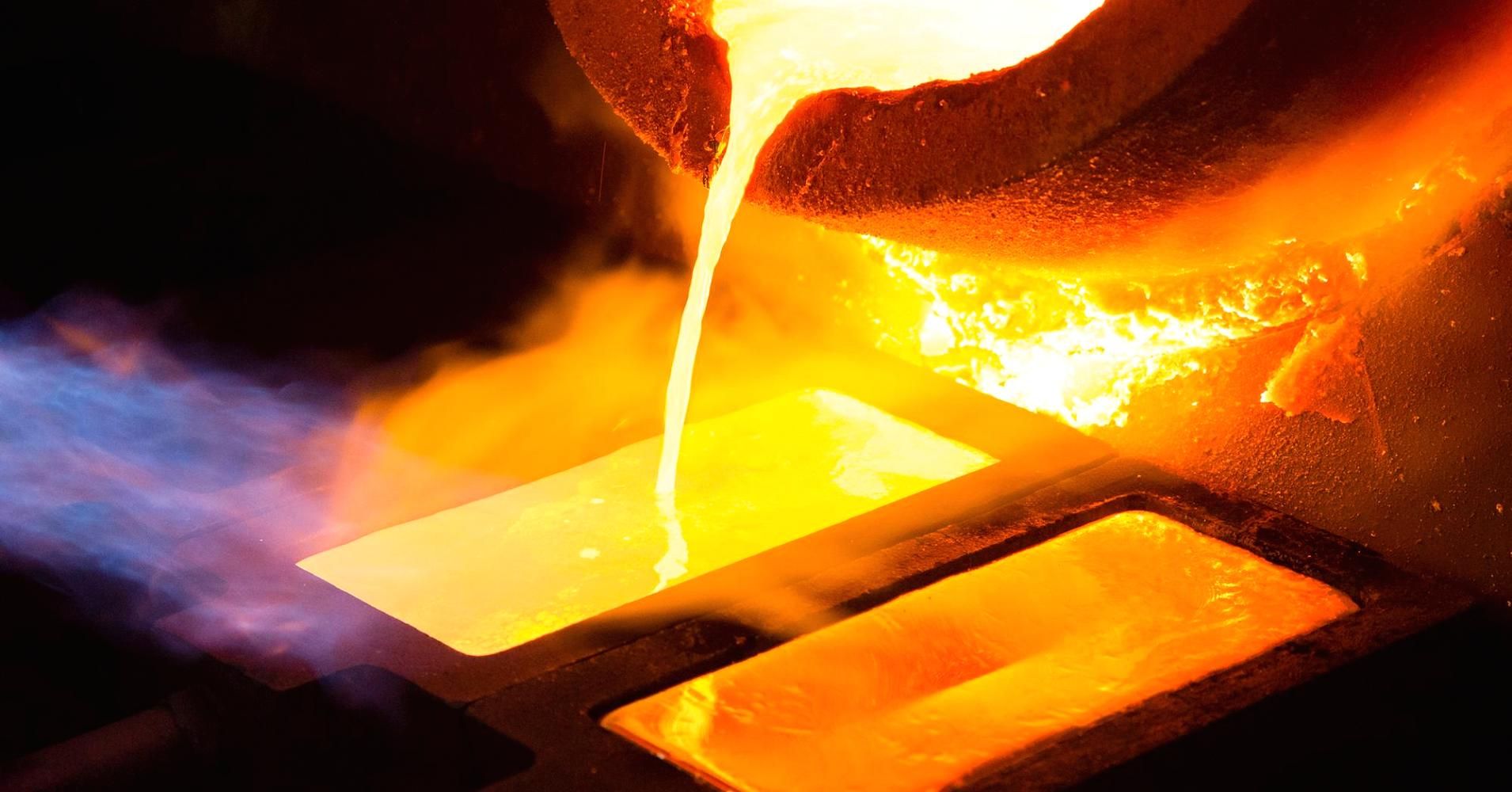 Egli è come il fuoco del fonditore e come la lisciva dei lavandai.

Siederà per fondere e purificare l’argento;
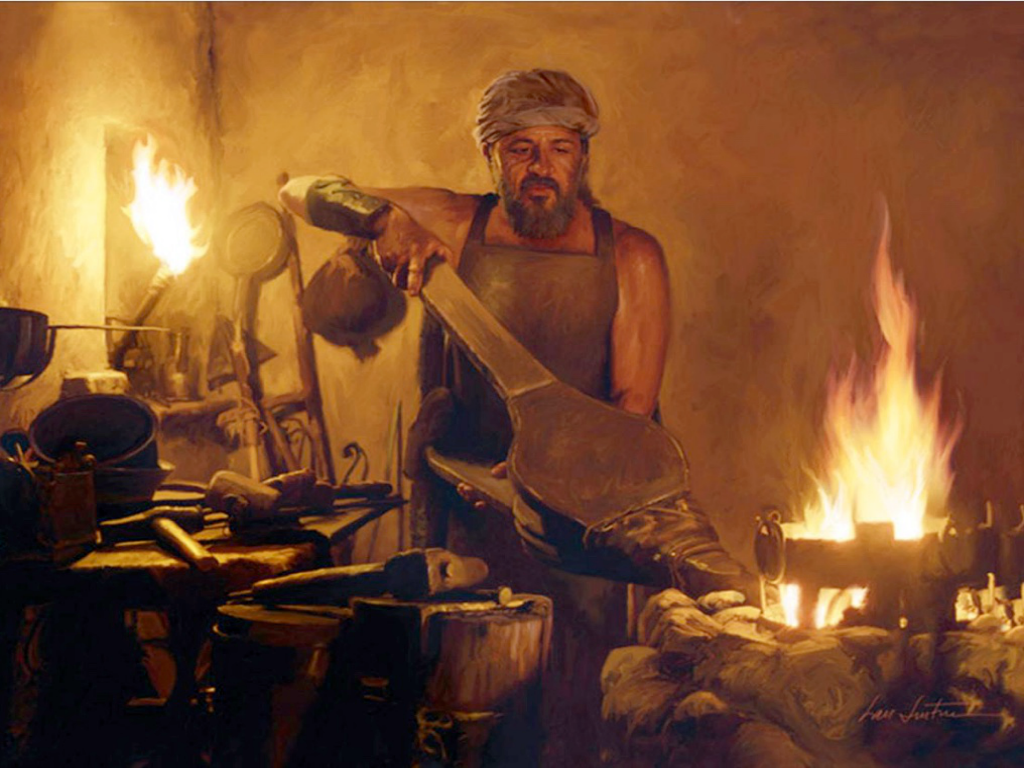 purificherà i figli di Levi, li affinerà come oro e argento,
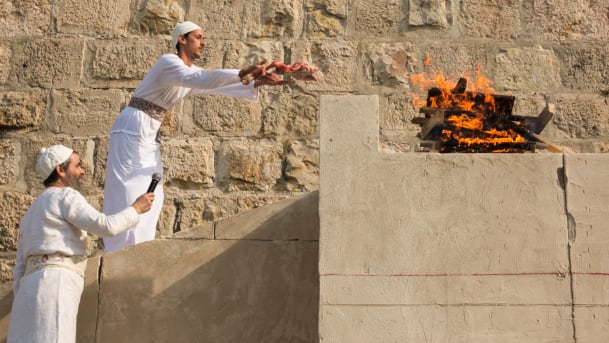 perché possano offrire al Signore un’offerta secondo giustizia.
Allora l’offerta di Giuda e di Gerusalemme sarà gradita al Signore come nei giorni antichi, come negli anni lontani».
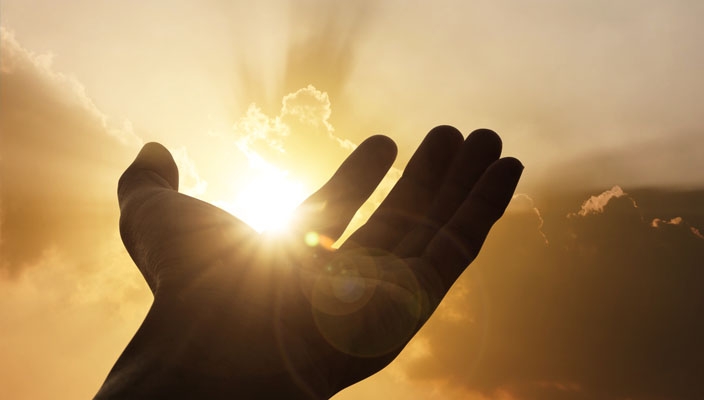 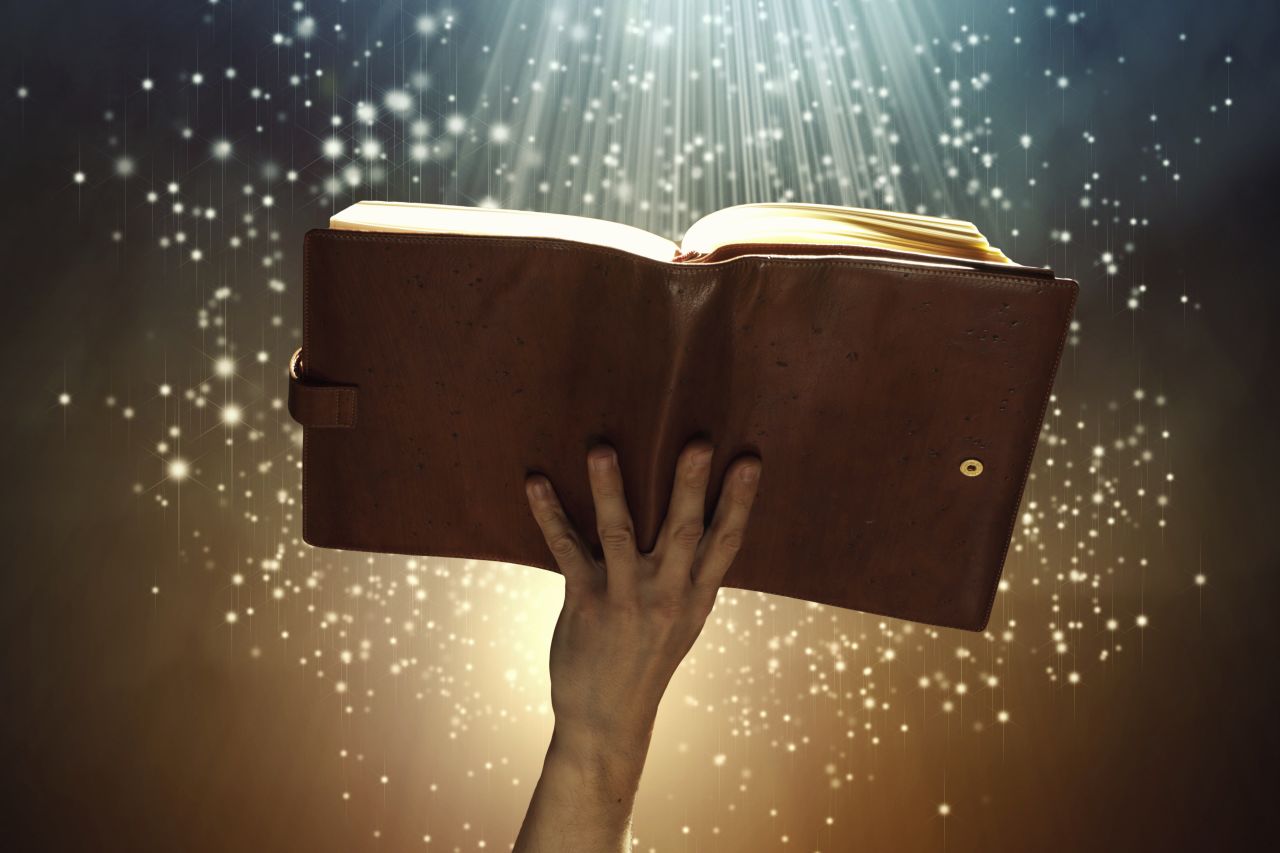 Parola di Dio
Rendiamo grazie a Dio.
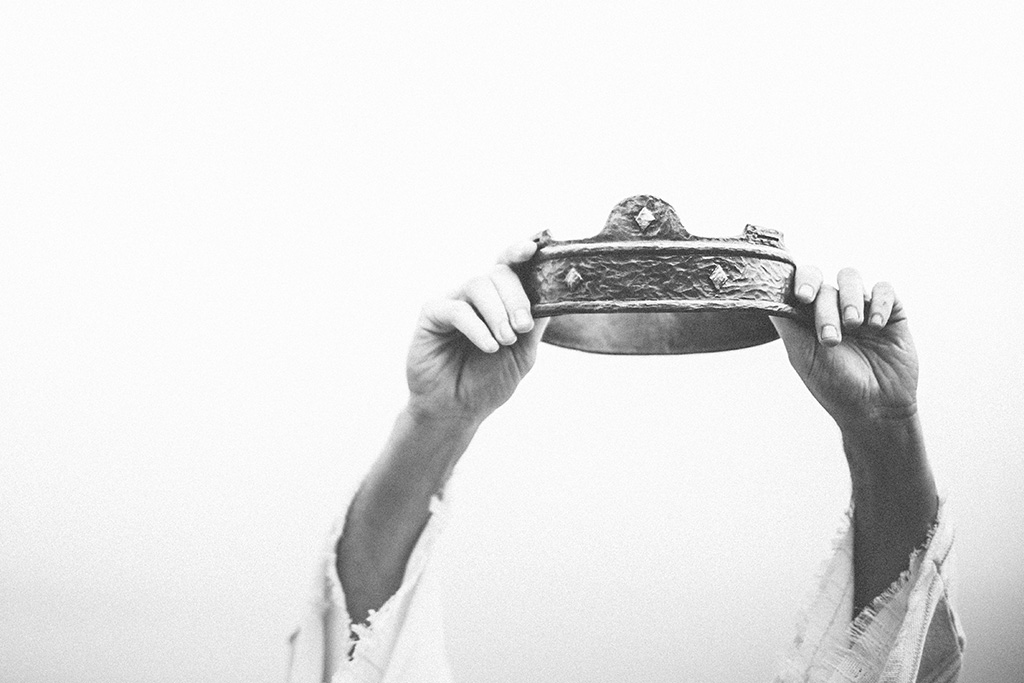 Salmo Responsoriale
Vieni Signorenel tuo tempio santp
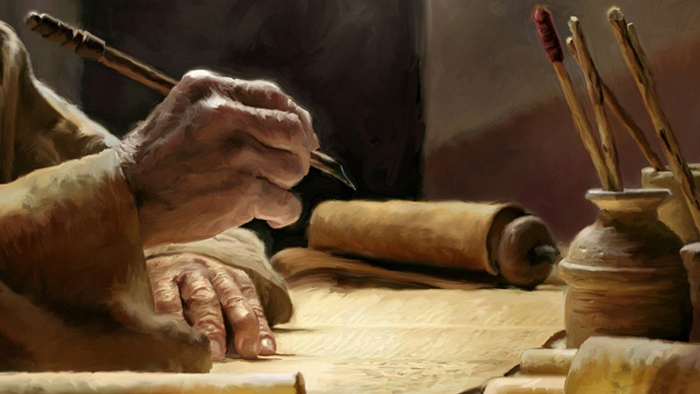 Dalla lettera agli Ebrei
Eb.2.10-11,13b-18
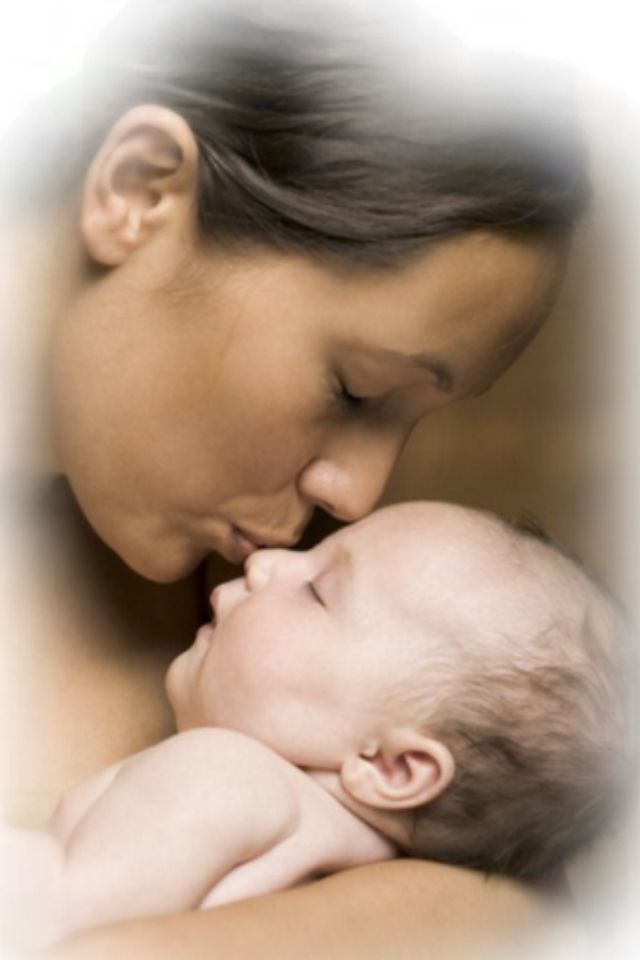 Poiché i figli hanno in comune il sangue e la carne,
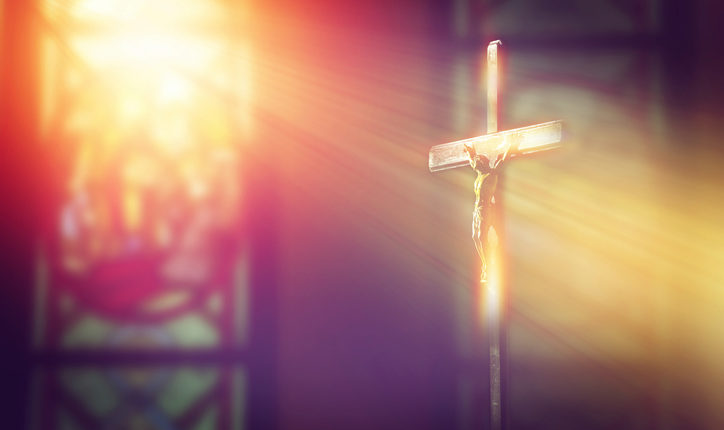 cioè il diavolo,
e liberare così quelli che, per timore della morte,
erano soggetti a schiavitù per tutta la vita.
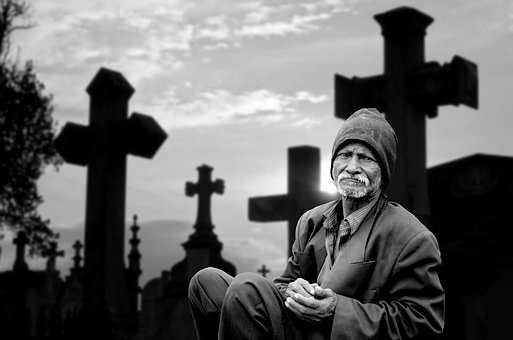 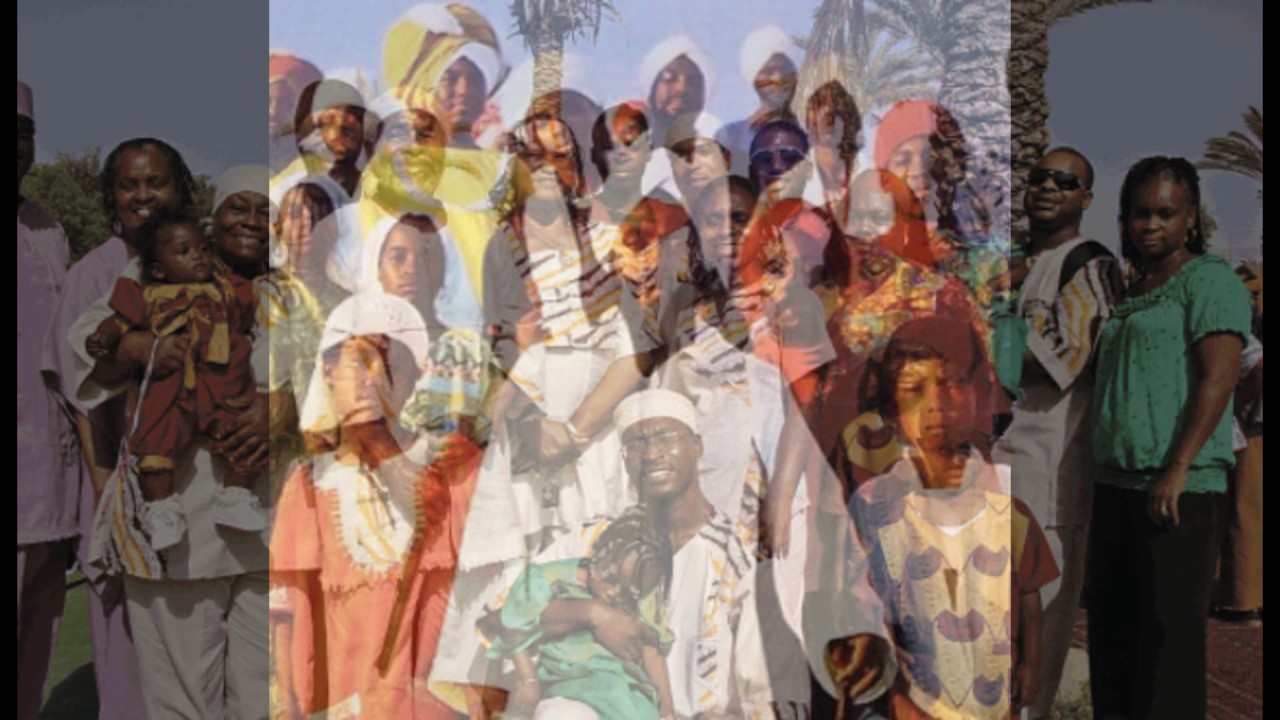 Egli infatti non si prende cura degli angeli, ma della stirpe di Abramo si prende cura.
Perciò doveva rendersi in tutto simile ai fratelli,
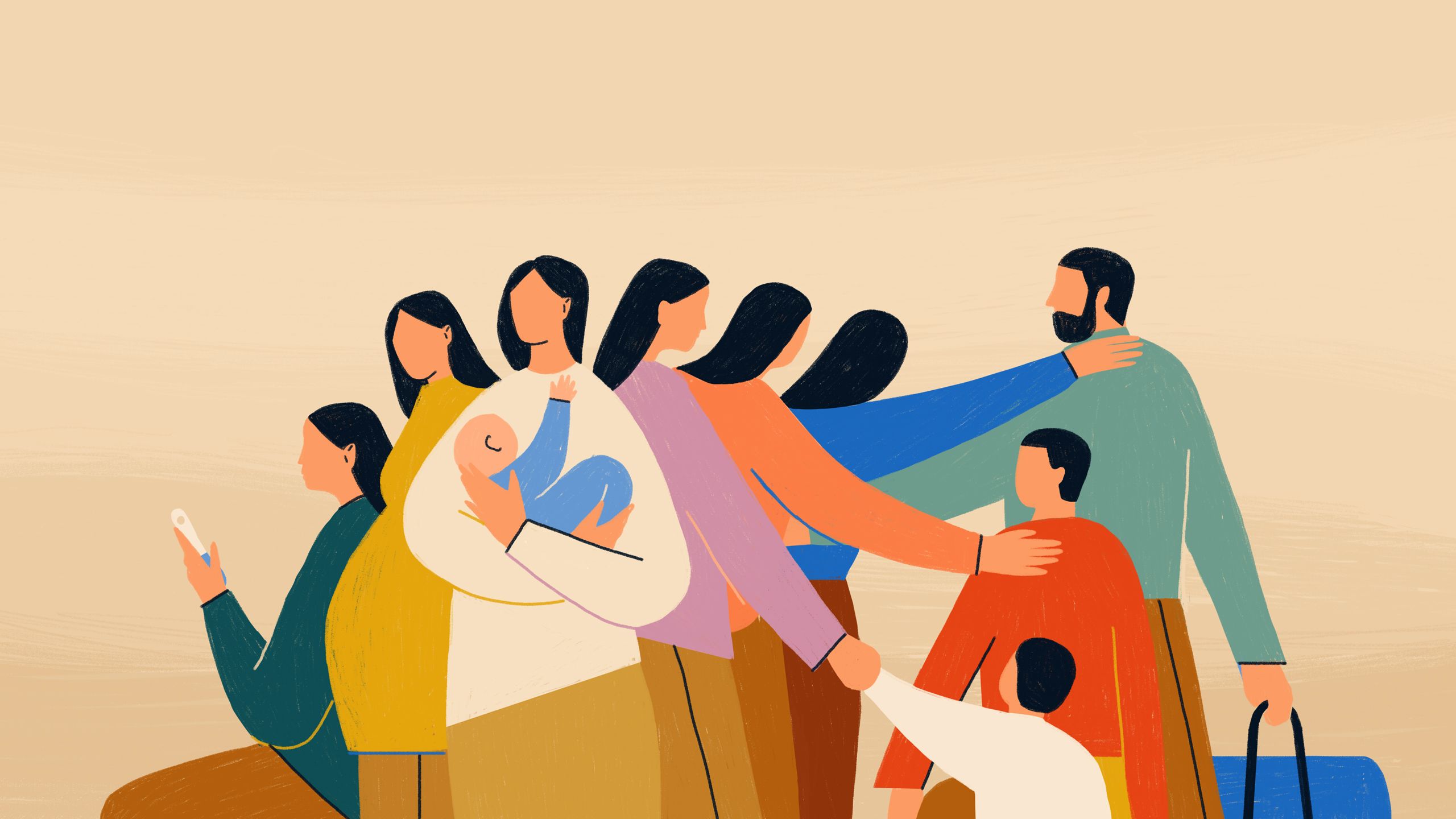 per diventare un sommo sacerdote misericordioso e degno di fede nelle cose che riguardano Dio,
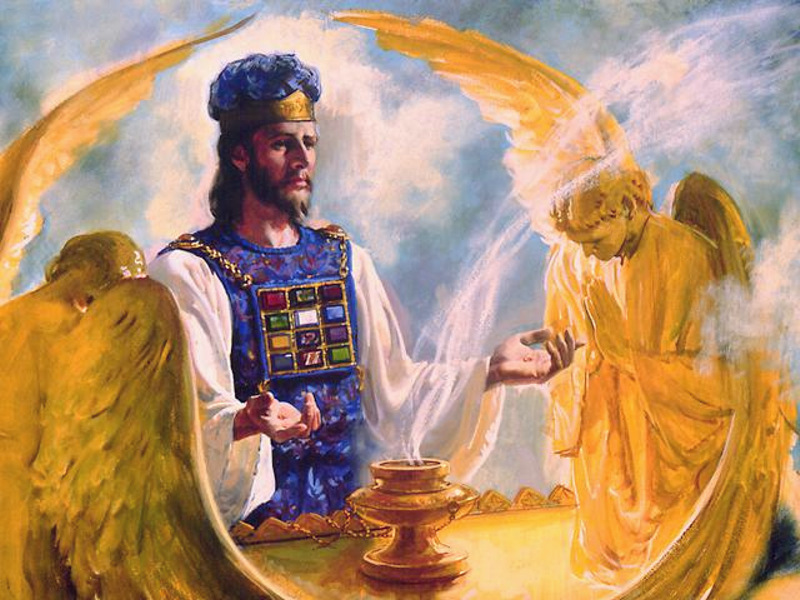 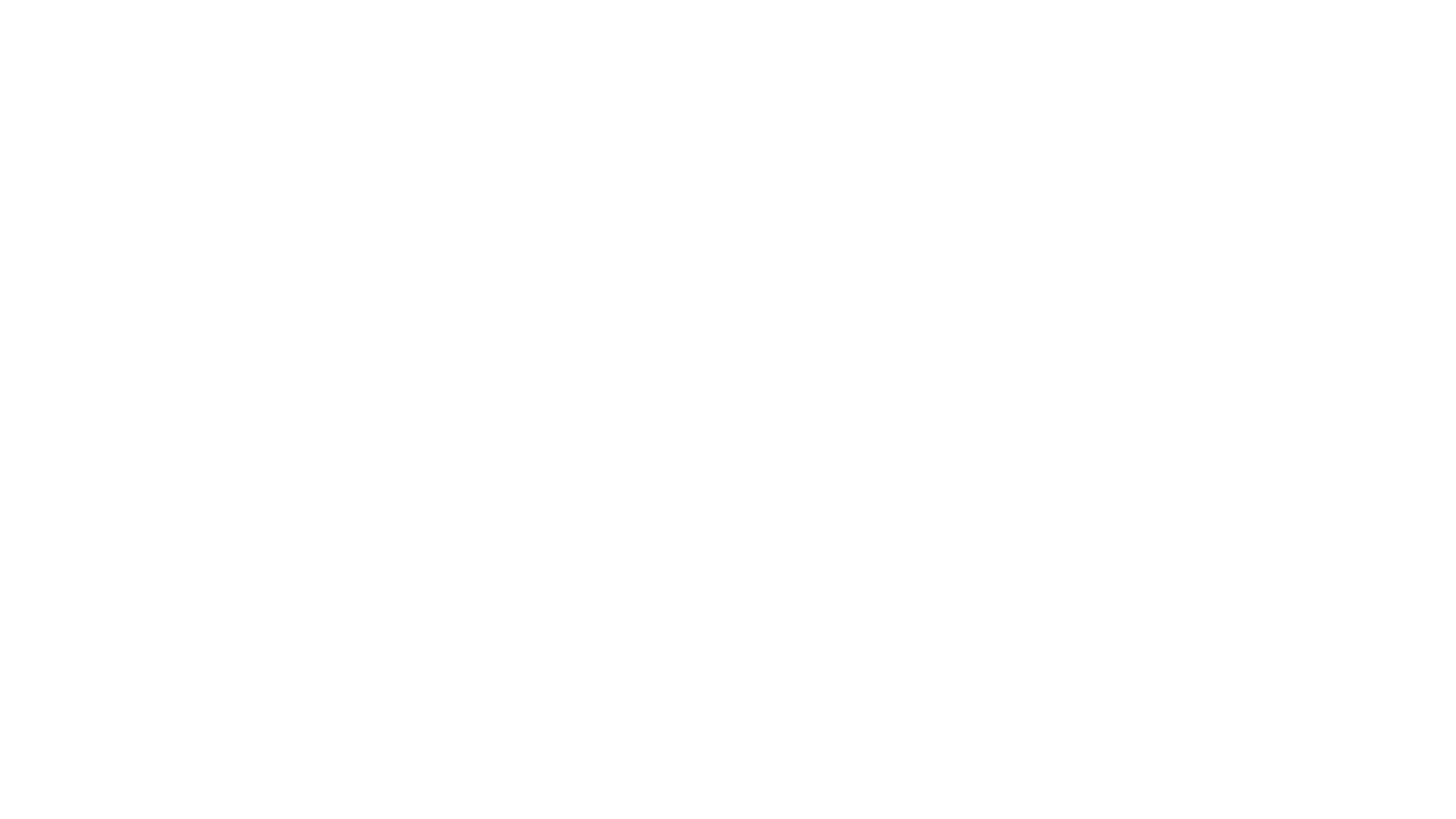 allo scopo di espiare i peccati del popolo.
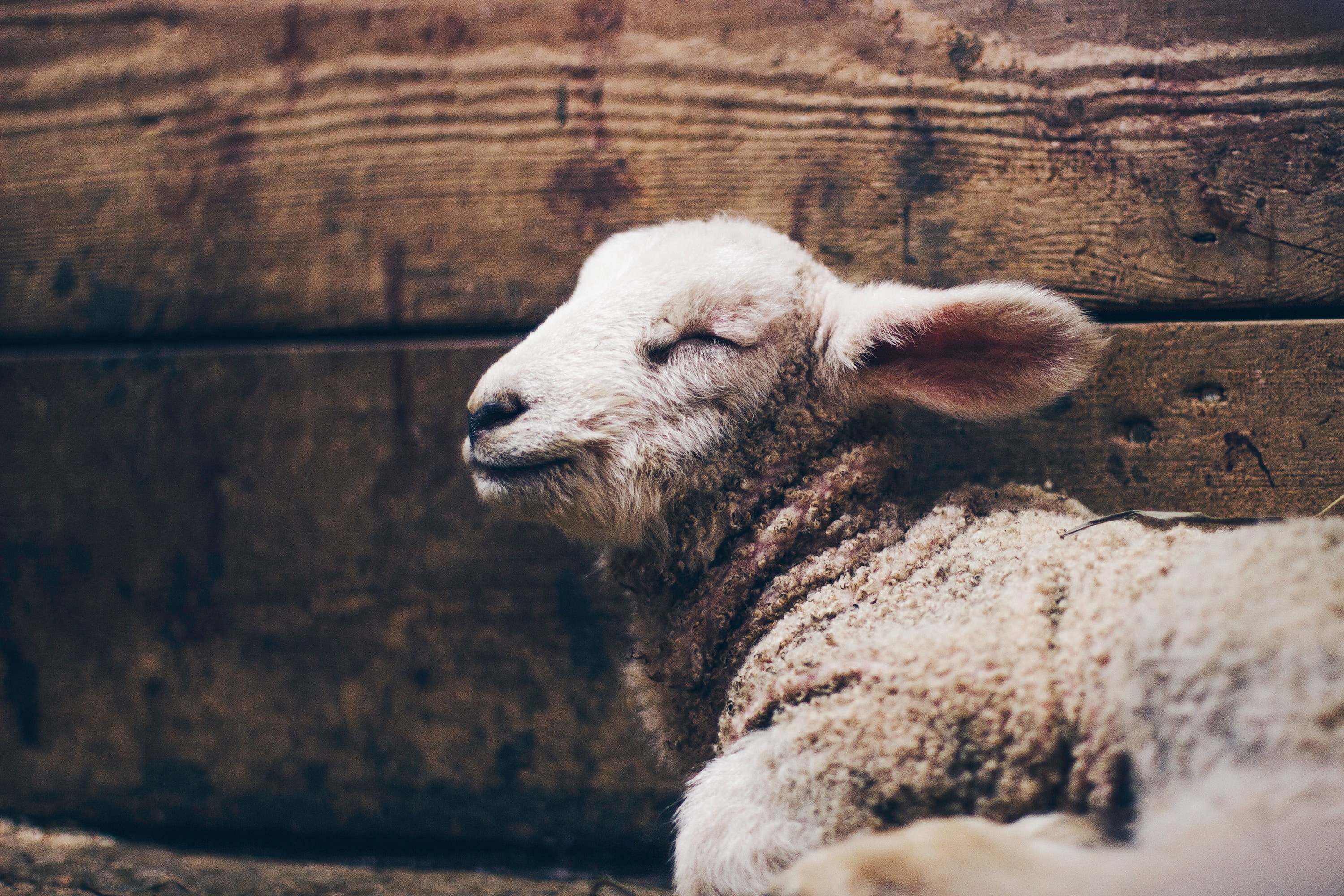 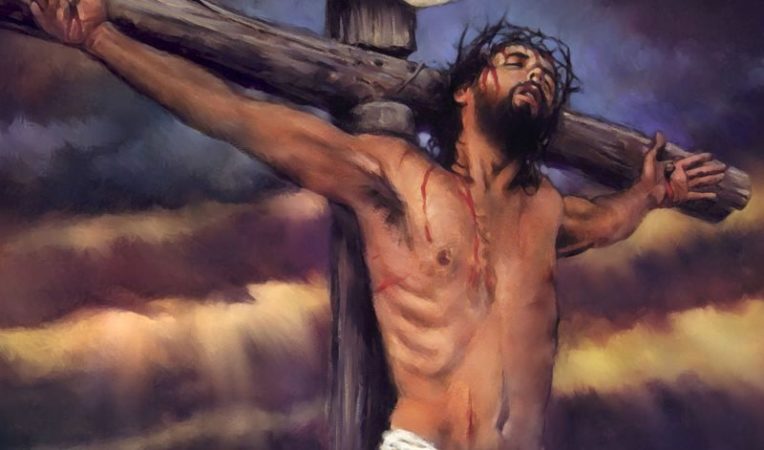 Infatti, proprio per essere stato messo alla prova e avere sofferto personalmente,
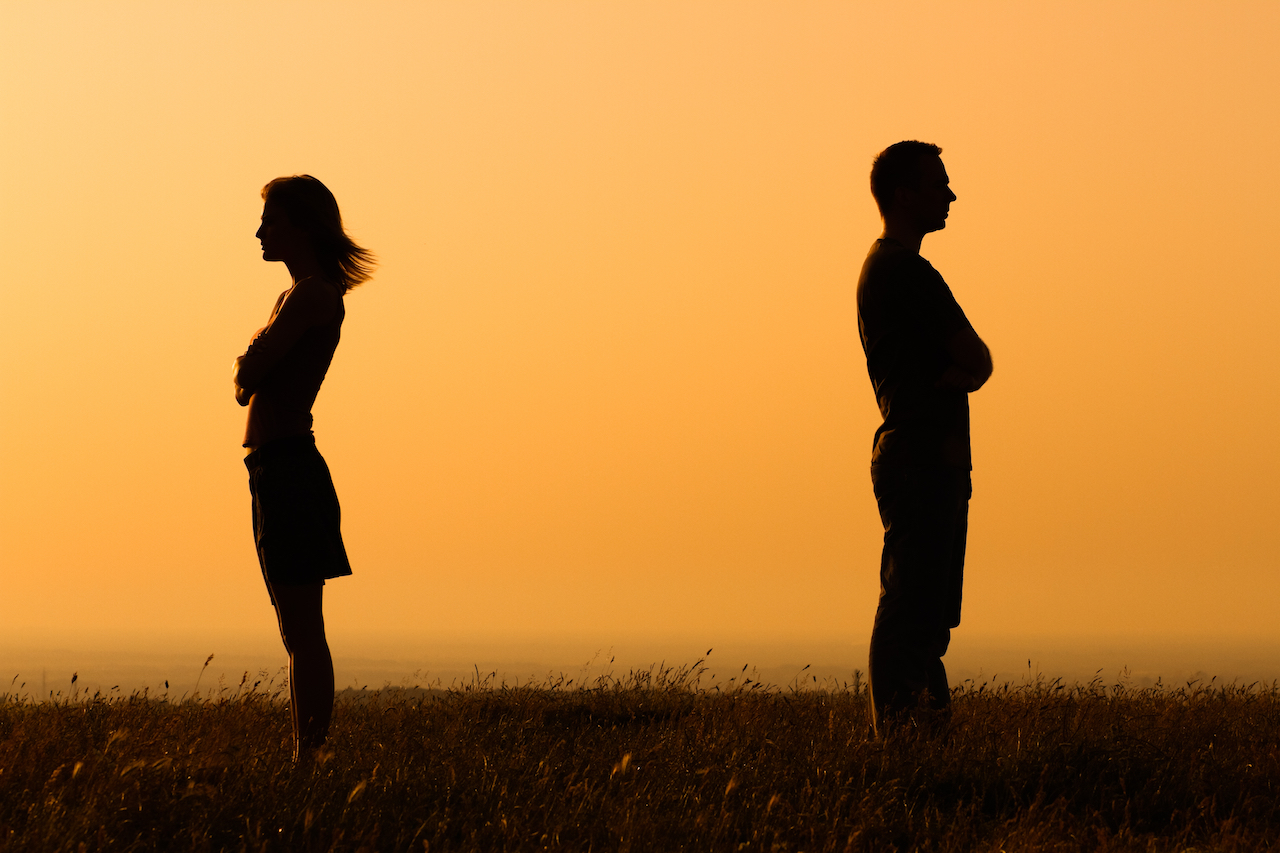 egli è in grado di venire in aiuto a quelli che subiscono la prova.
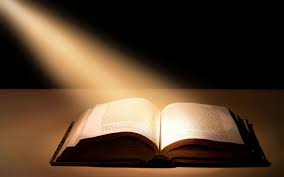 Parola di Dio
Rendiamo grazie a Dio.
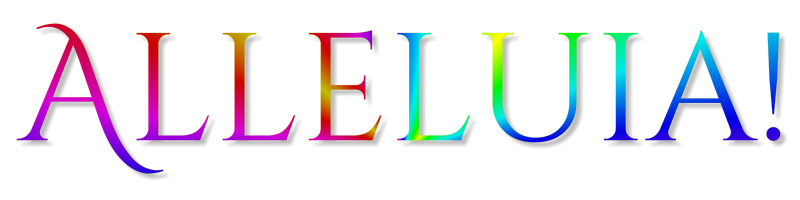 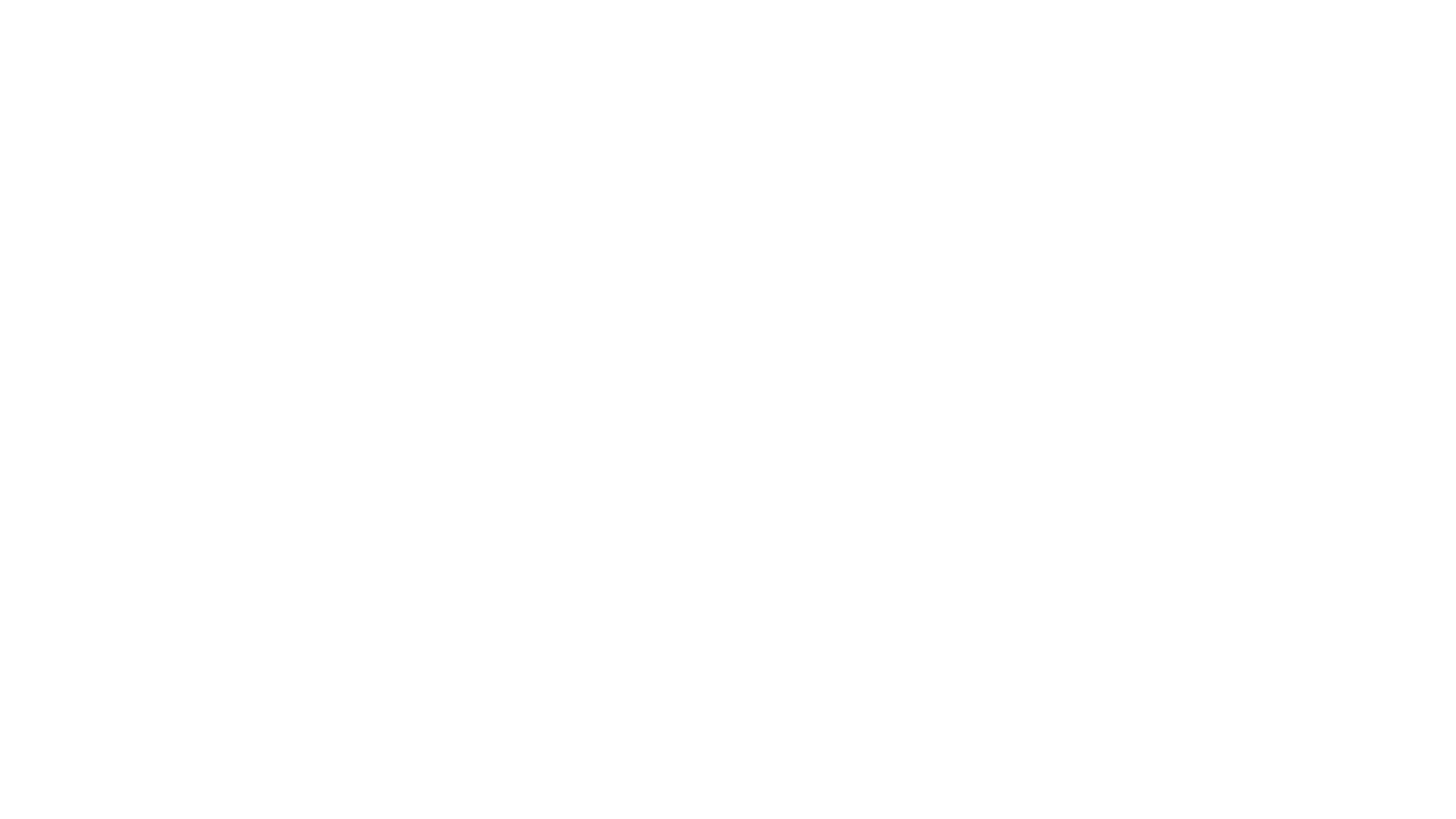 Dal Vangelo secondo Luca

Lc. 2.22-40
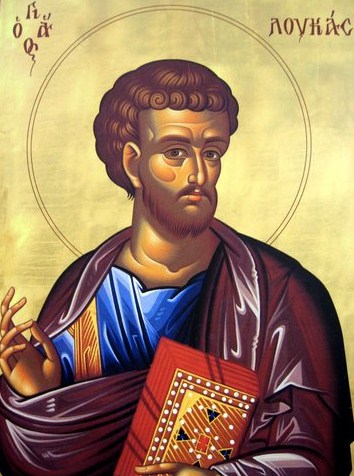 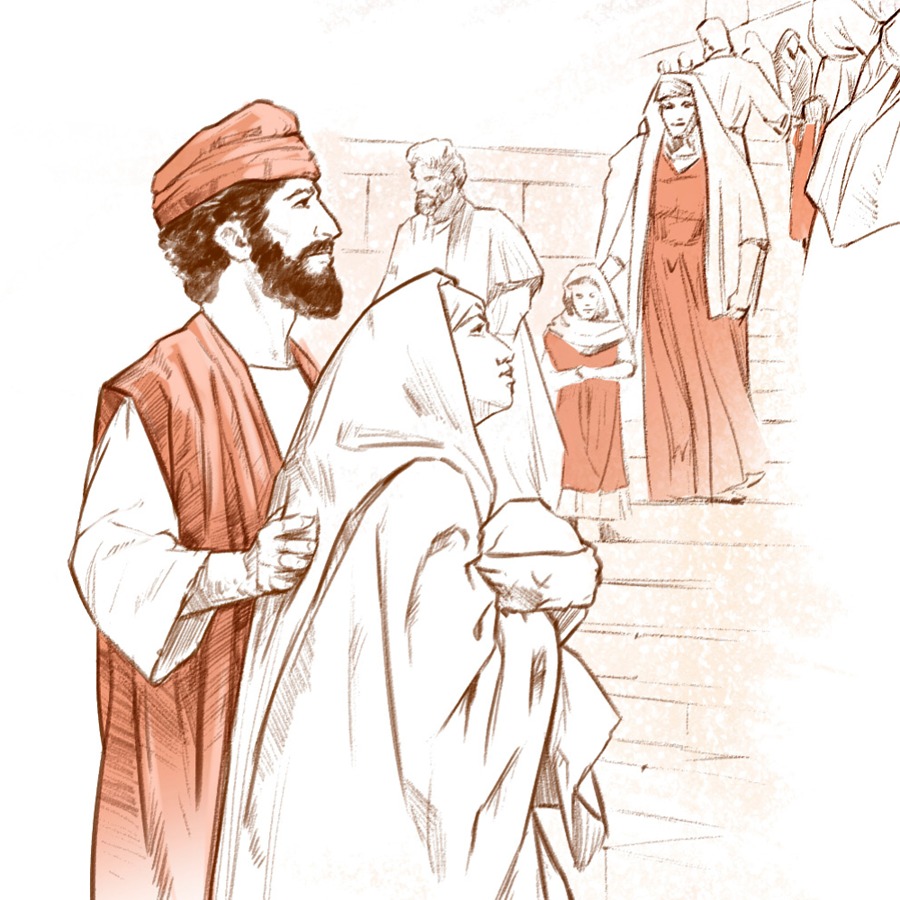 Maria e Giuseppe portarono il bambino a Gerusalemme per presentarlo al Signore
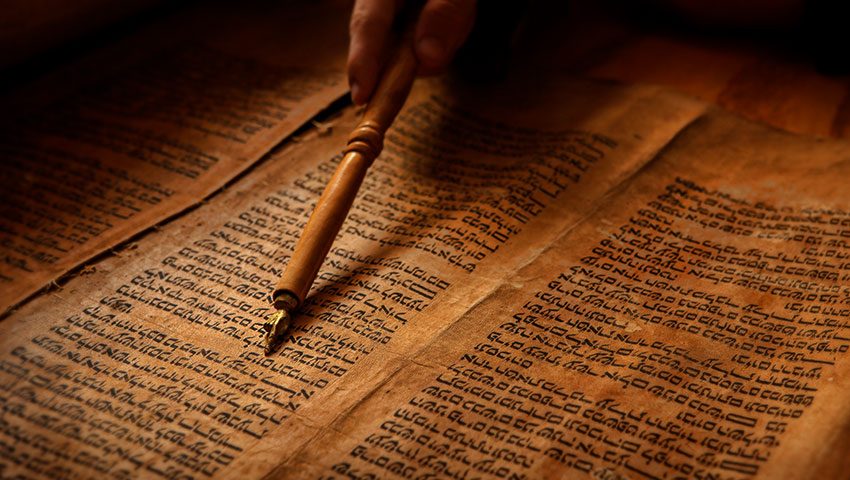 come è scritto nella legge del Signore: «Ogni maschio primogenito sarà sacro al Signore»
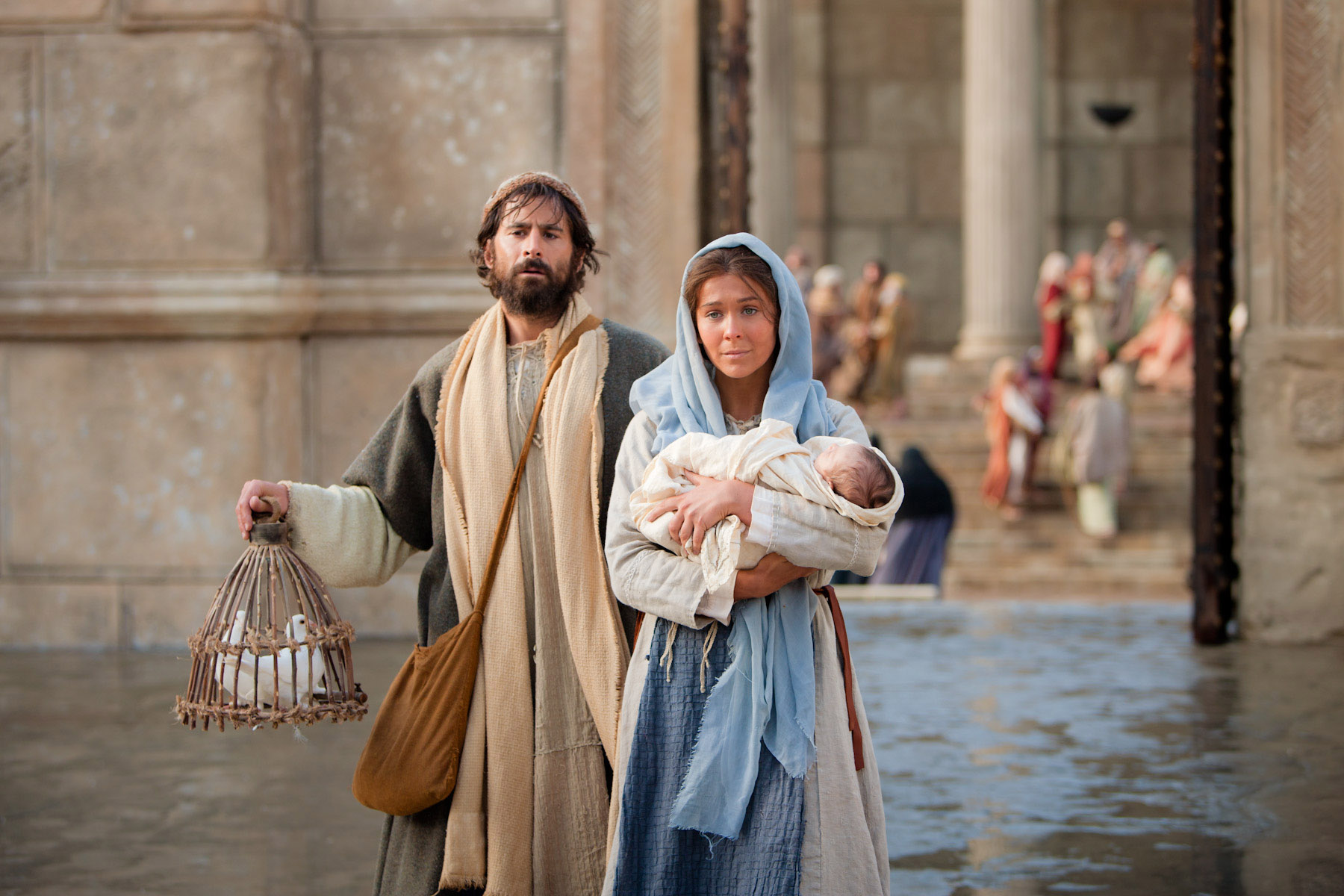 e per offrire in sacrificio una coppia di tortore o due giovani colombi, come prescrive la legge del Signore.
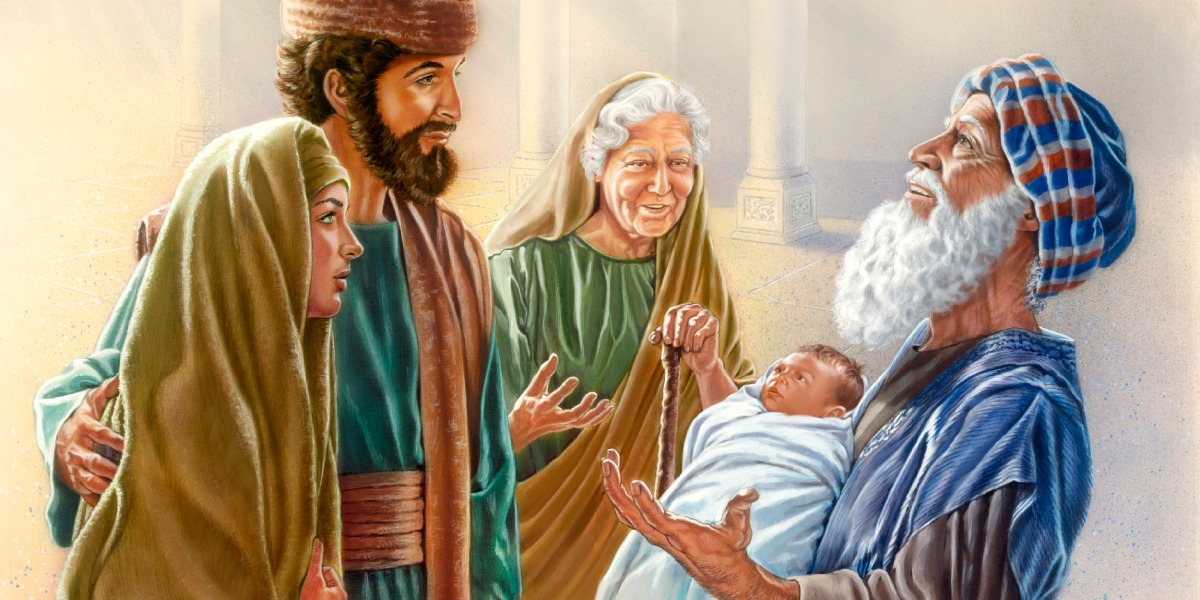 Ora a Gerusalemme c’era un uomo di nome Simeone,
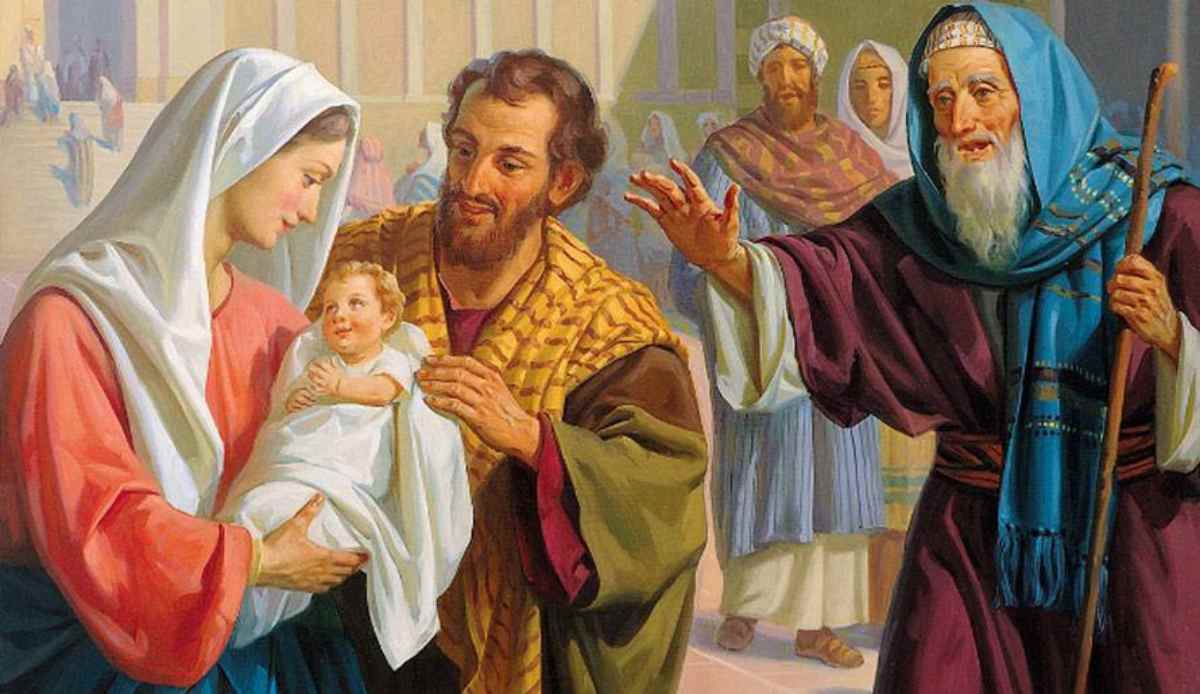 uomo giusto e pio, che aspettava la consolazione d’Israele,
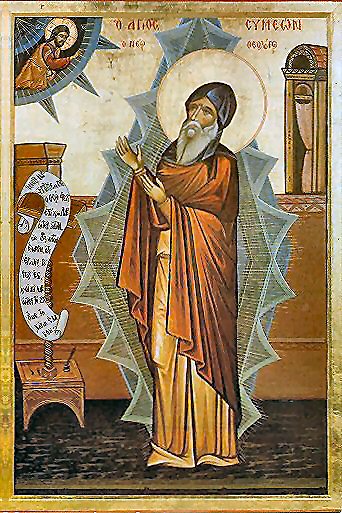 e lo Spirito Santo era su di lui. Lo Spirito Santo gli aveva preannunciato
che non avrebbe visto la morte senza prima aver veduto il Cristo del Signore.
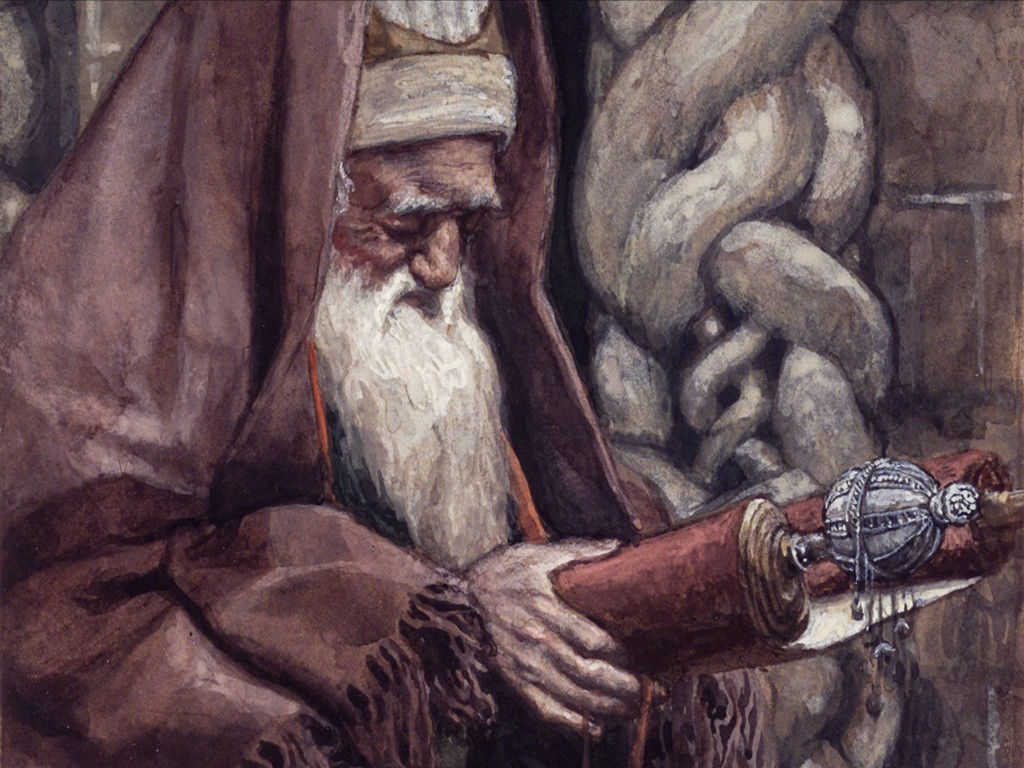 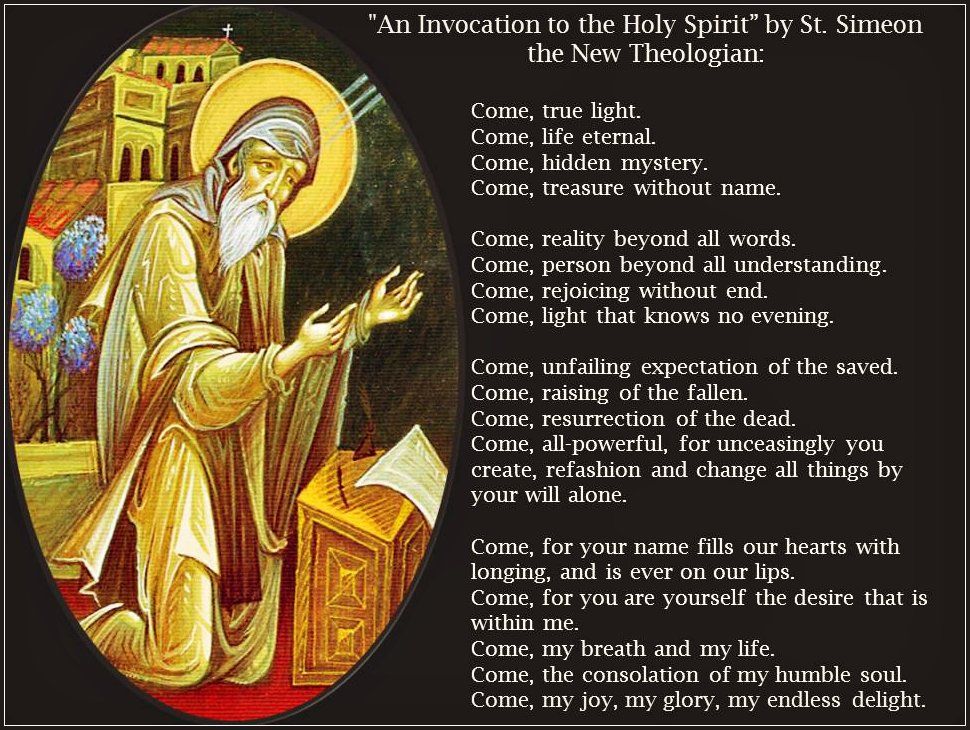 Mosso dallo Spirito, si recò al tempio e, mentre i genitori vi portavano il bambino Gesù
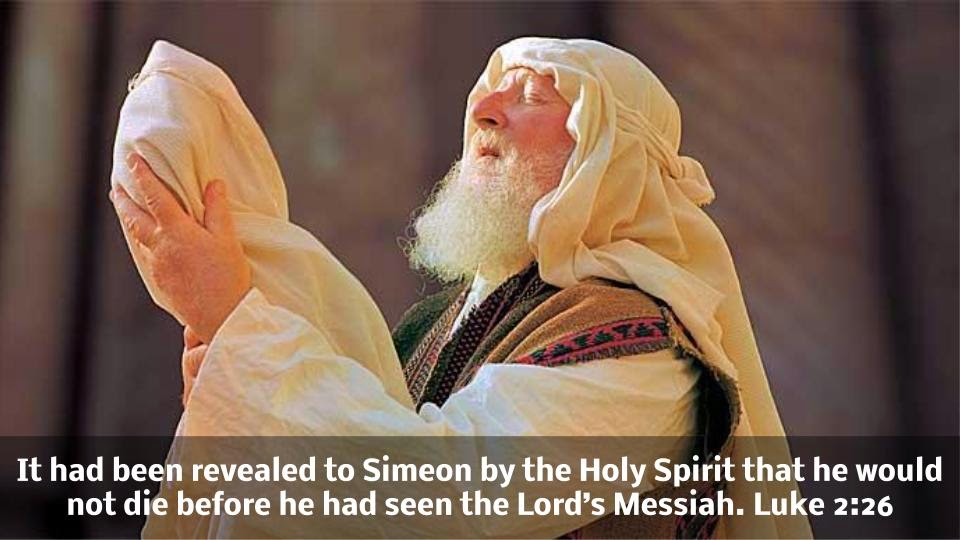 per fare ciò che la Legge prescriveva a suo riguardo, anch’egli lo accolse tra le braccia e benedisse Dio, dicendo:
«Ora puoi lasciare, o Signore, che il tuo servovada in pace, secondo la tua parola,
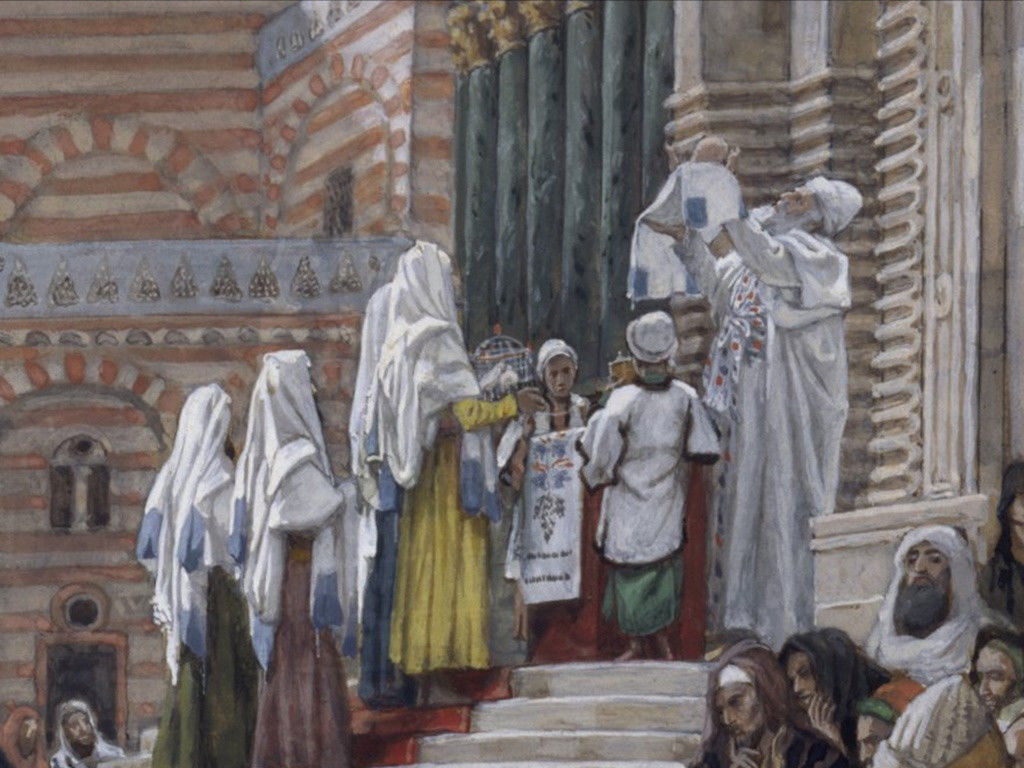 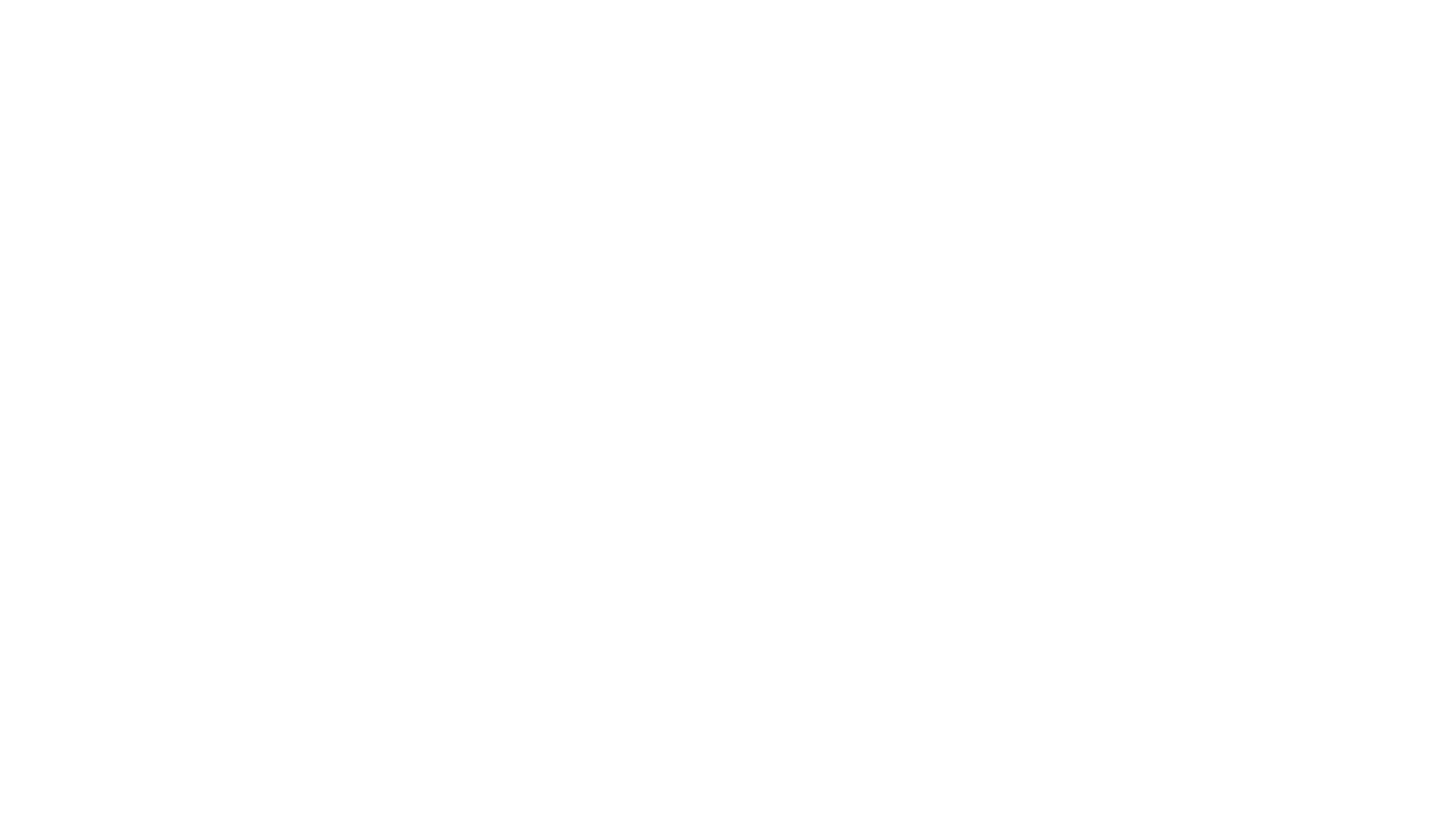 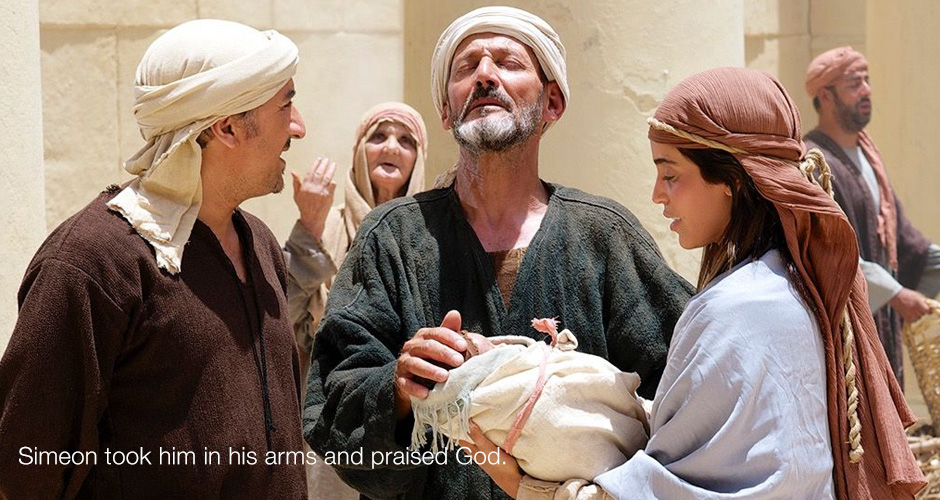 perché i miei occhi hanno visto la tua salvezza, preparata da te davanti a tutti i popoli:
luce per rivelarti alle gentie gloria del tuo popolo, Israele».
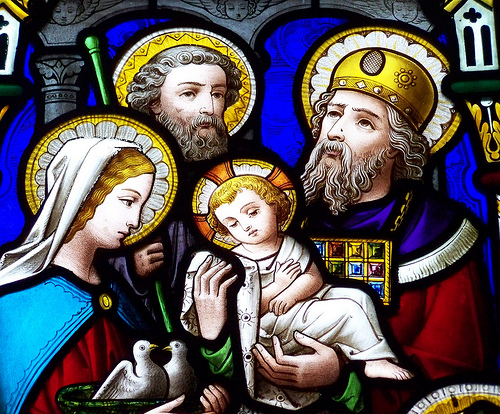 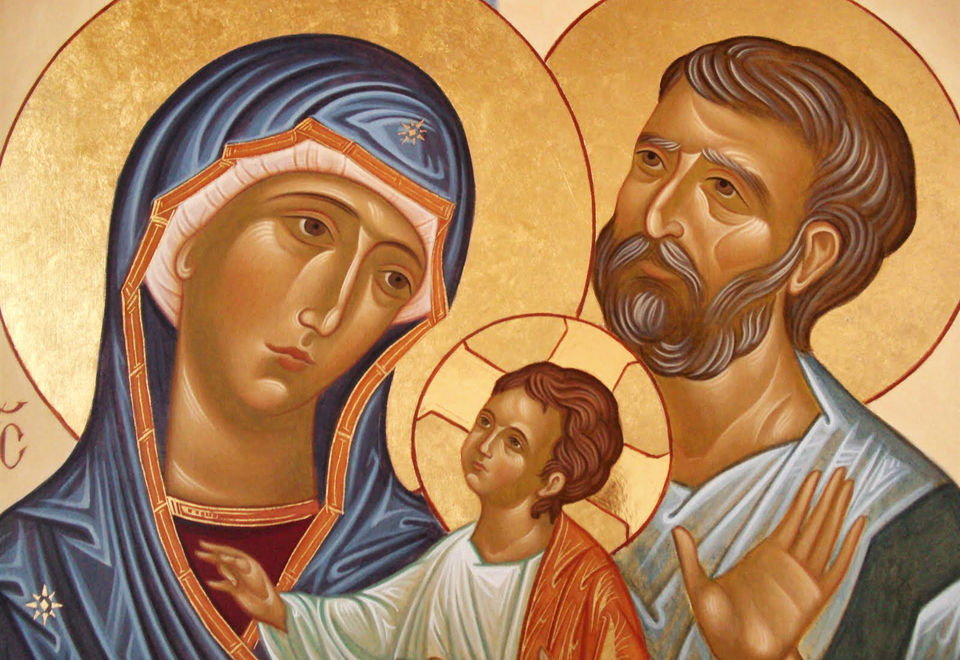 Il padre e la madre di Gesù si stupivano delle cose che si dicevano di lui. Simeone li benedisse e a Maria, sua madre, disse:
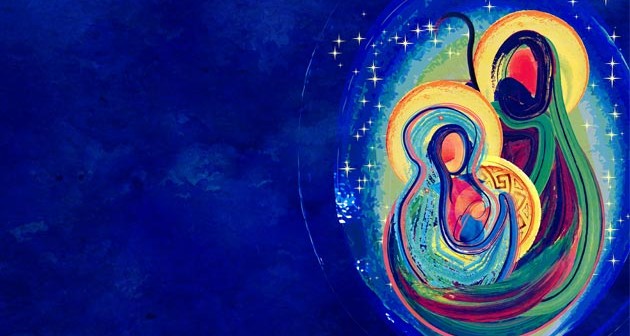 «Ecco, egli è qui per la caduta e la risurrezione di molti in Israele e come segno di contraddizione
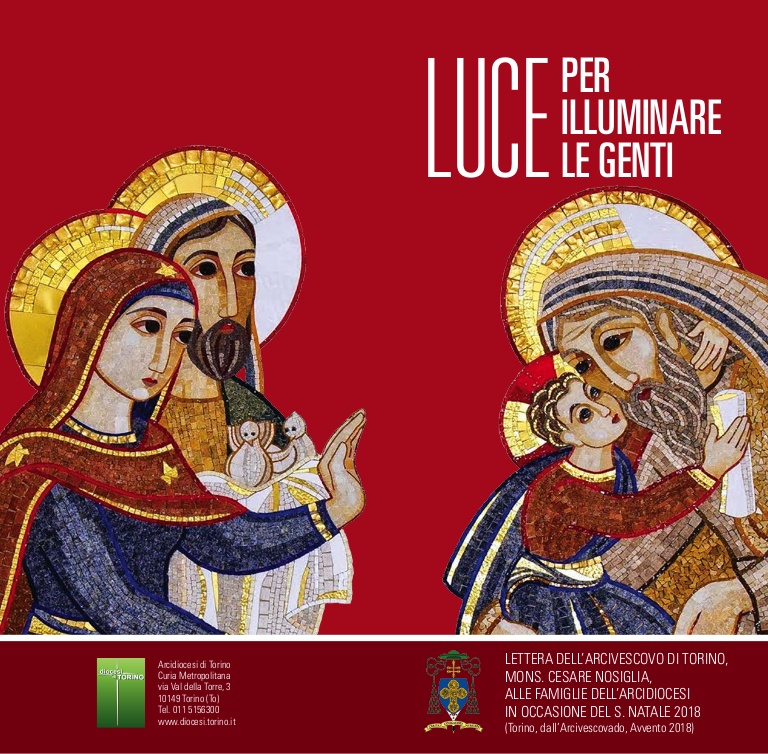 e anche a te una spada trafiggerà l’anima, affinché siano svelati i pensieri di molti cuori».
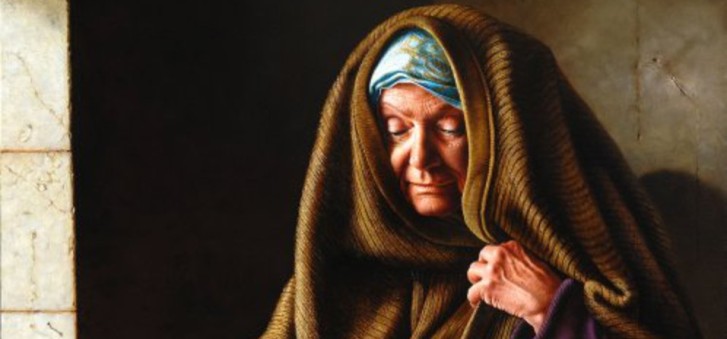 C’era anche una profetessa, Anna, figlia di Fanuèle, della tribù di Aser.
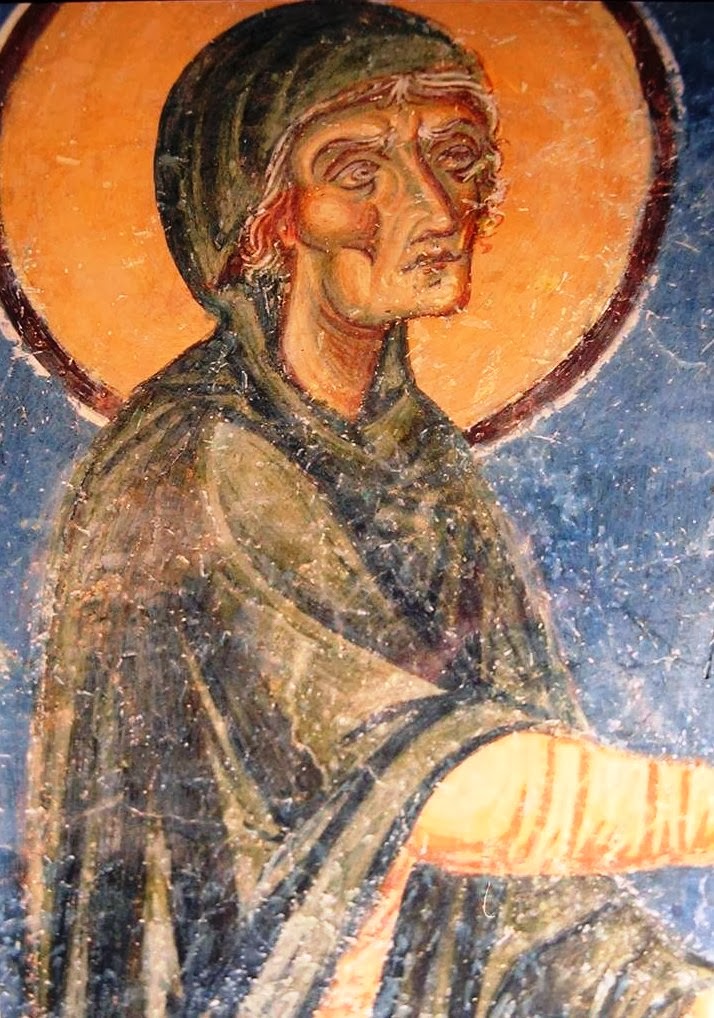 Era molto avanzata in età, aveva vissuto con il marito sette anni dopo il suo matrimonio,
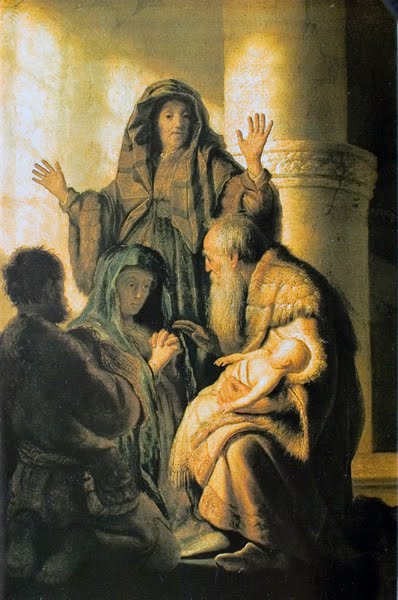 era poi rimasta vedova e ora aveva ottantaquattro anni.
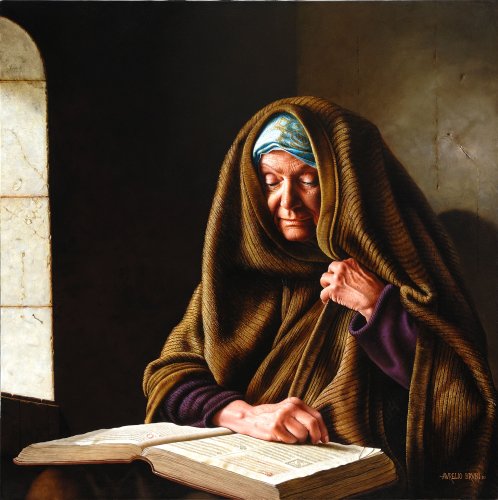 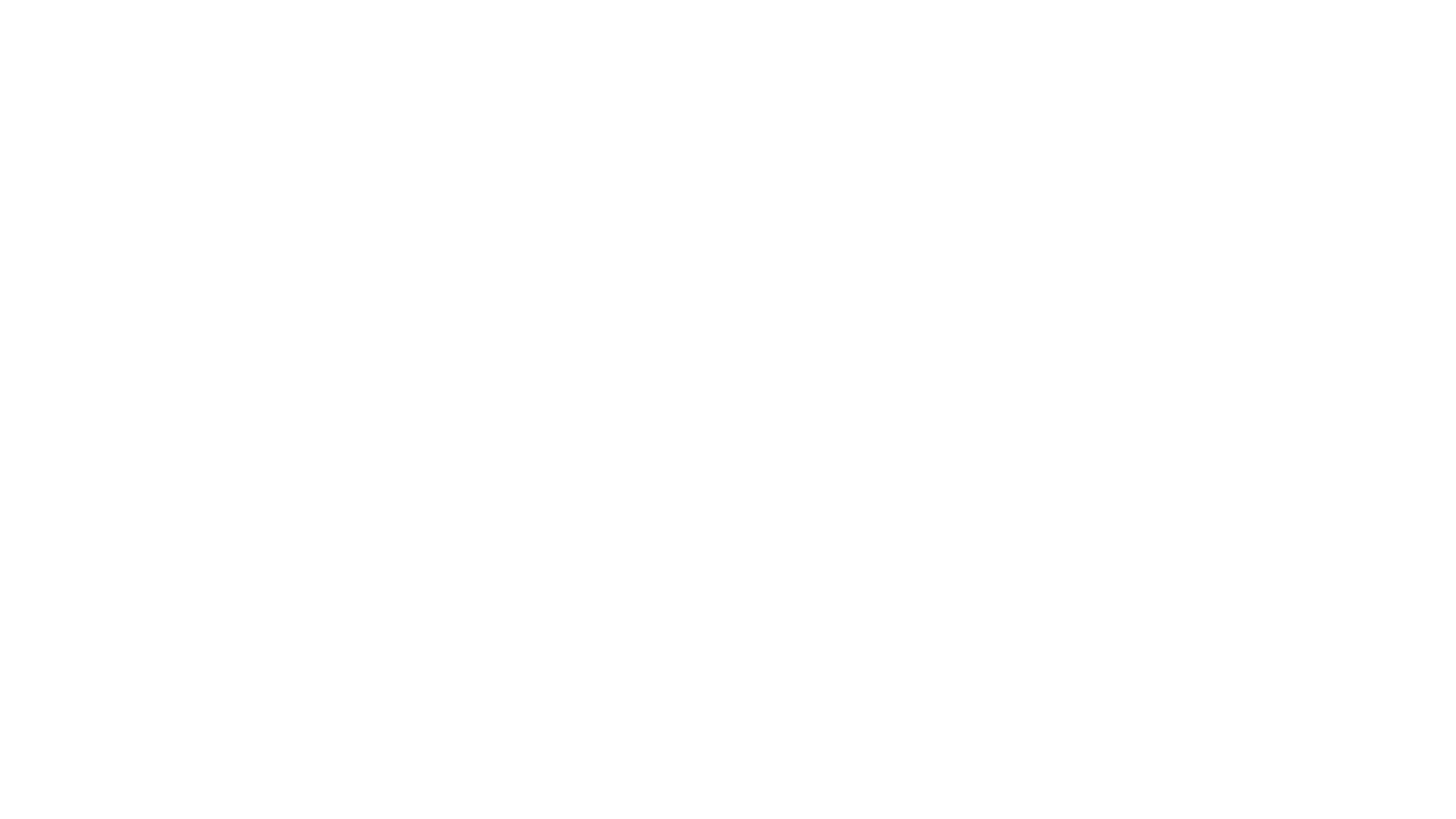 Non si allontanava mai dal tempio, servendo Dio notte e giorno con digiuni e preghiere.
Sopraggiunta in quel momento,
si mise anche lei a lodare Dio
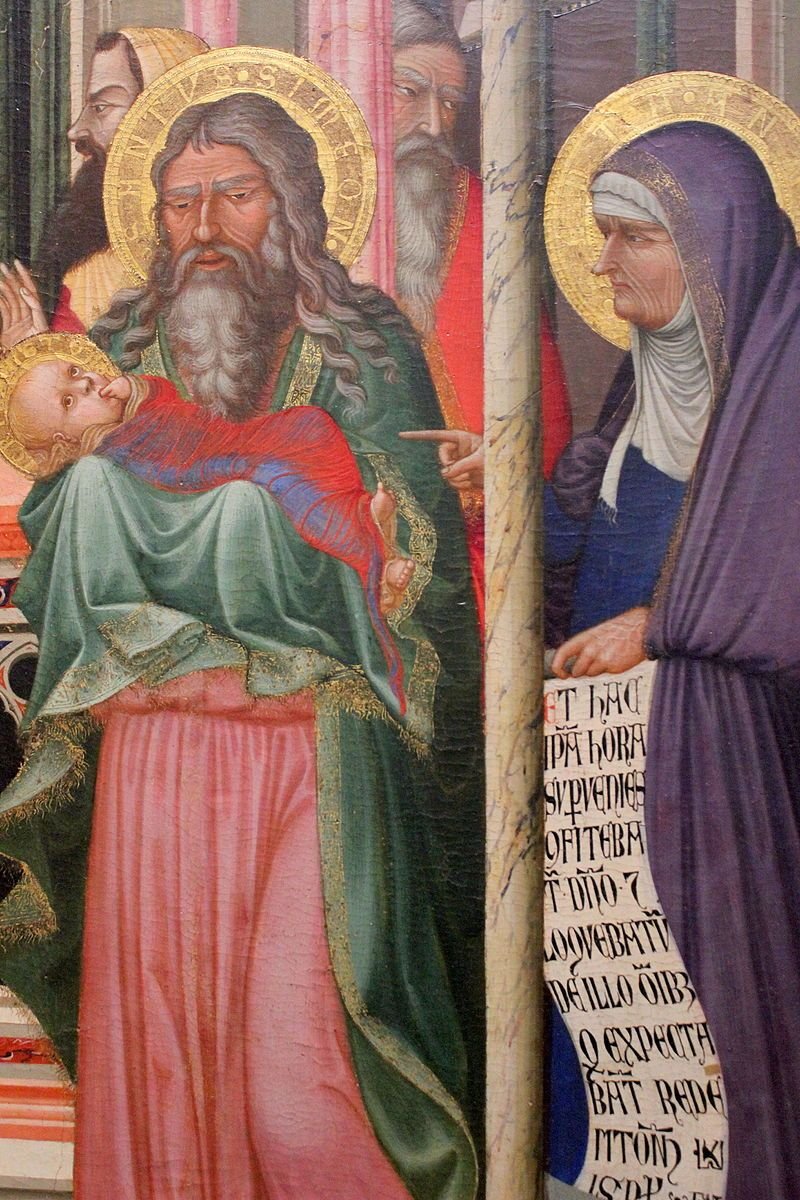 e parlava del bambino a quanti aspettavano la redenzione di Gerusalemme.
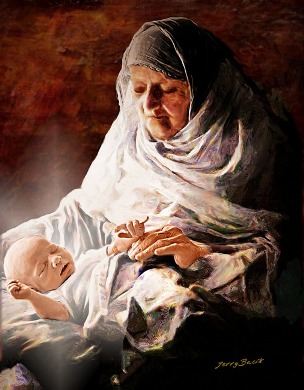 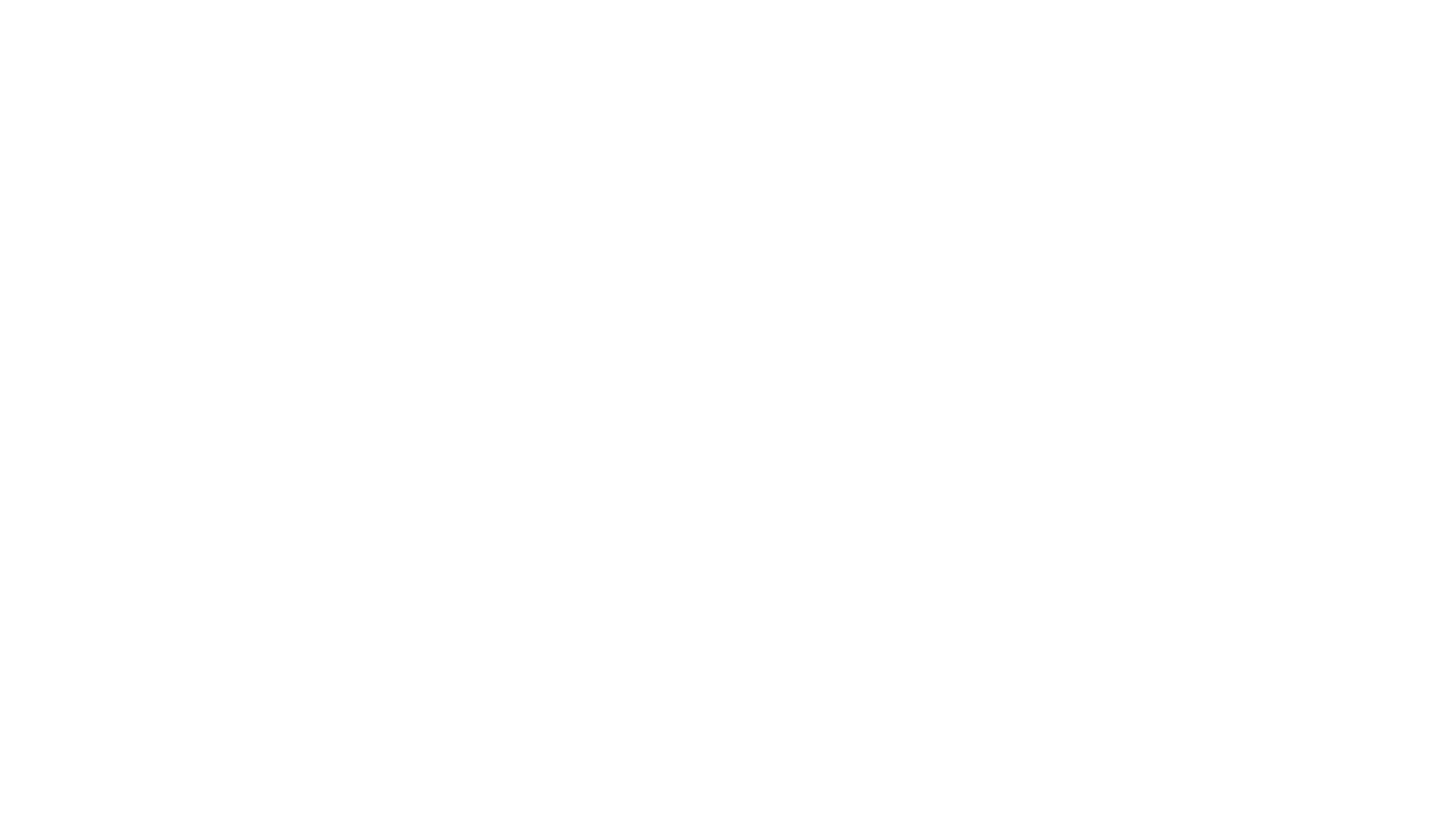 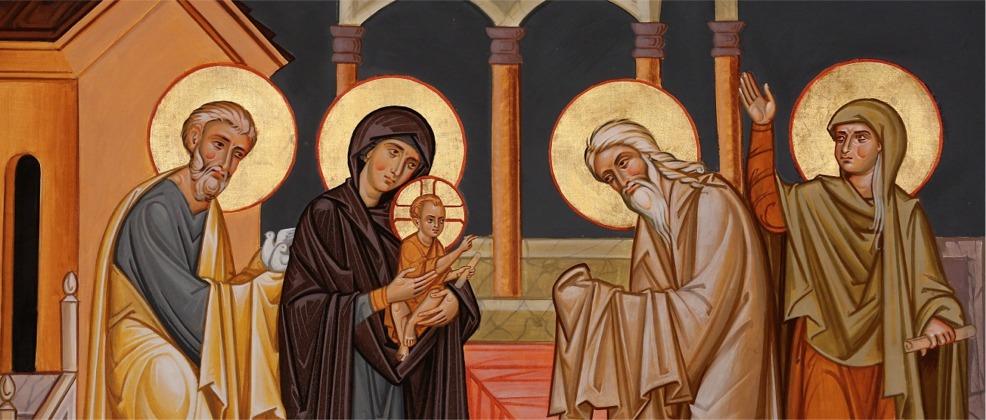 Quando ebbero adempiuto ogni cosa secondo la legge del Signore, fecero ritorno in Galilea, alla loro città di Nàzaret.
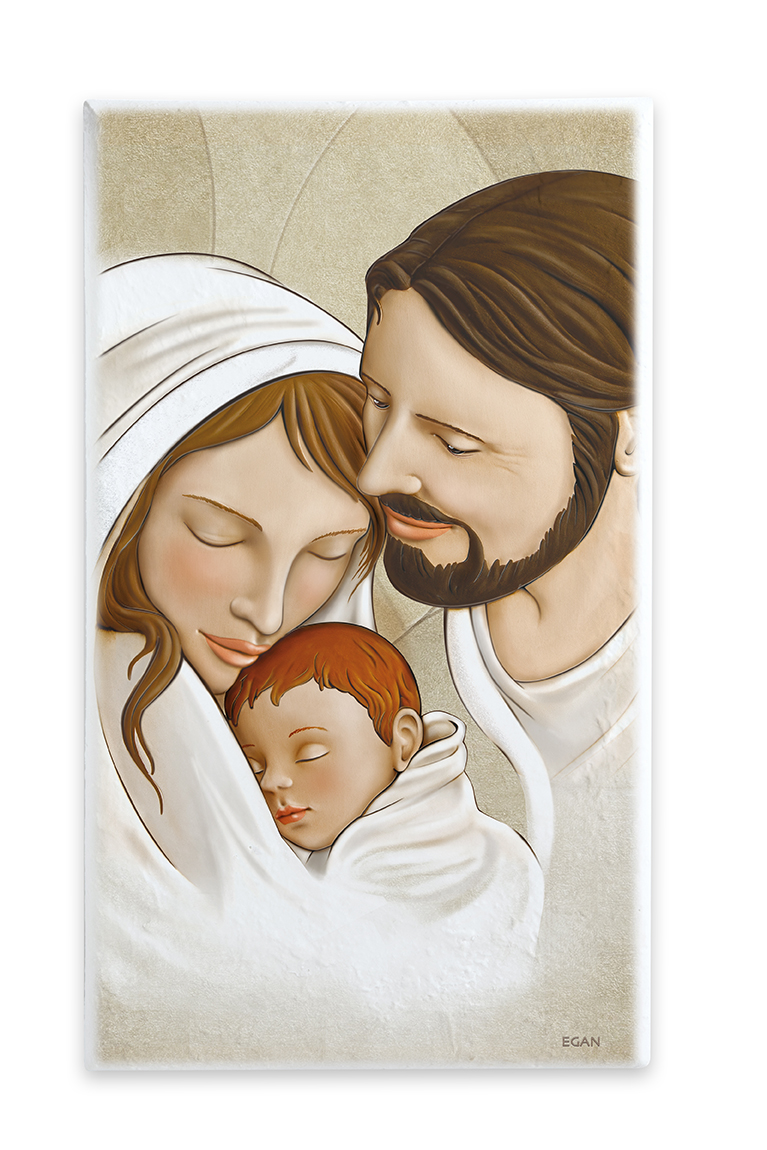 Il bambino cresceva e si fortificava, pieno di sapienza, e la grazia di Dio era su di lui.
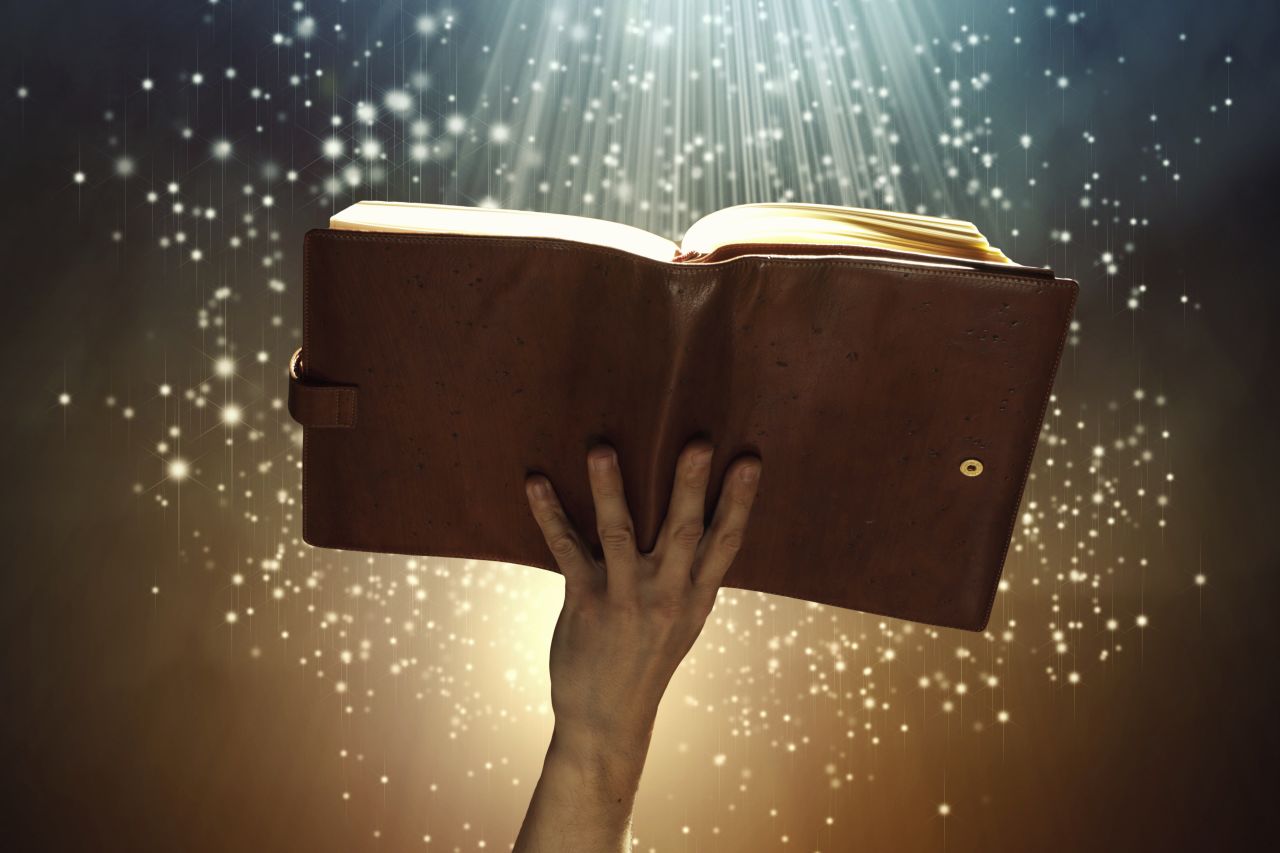 Parola del Signore

Lode a te, o Cristo
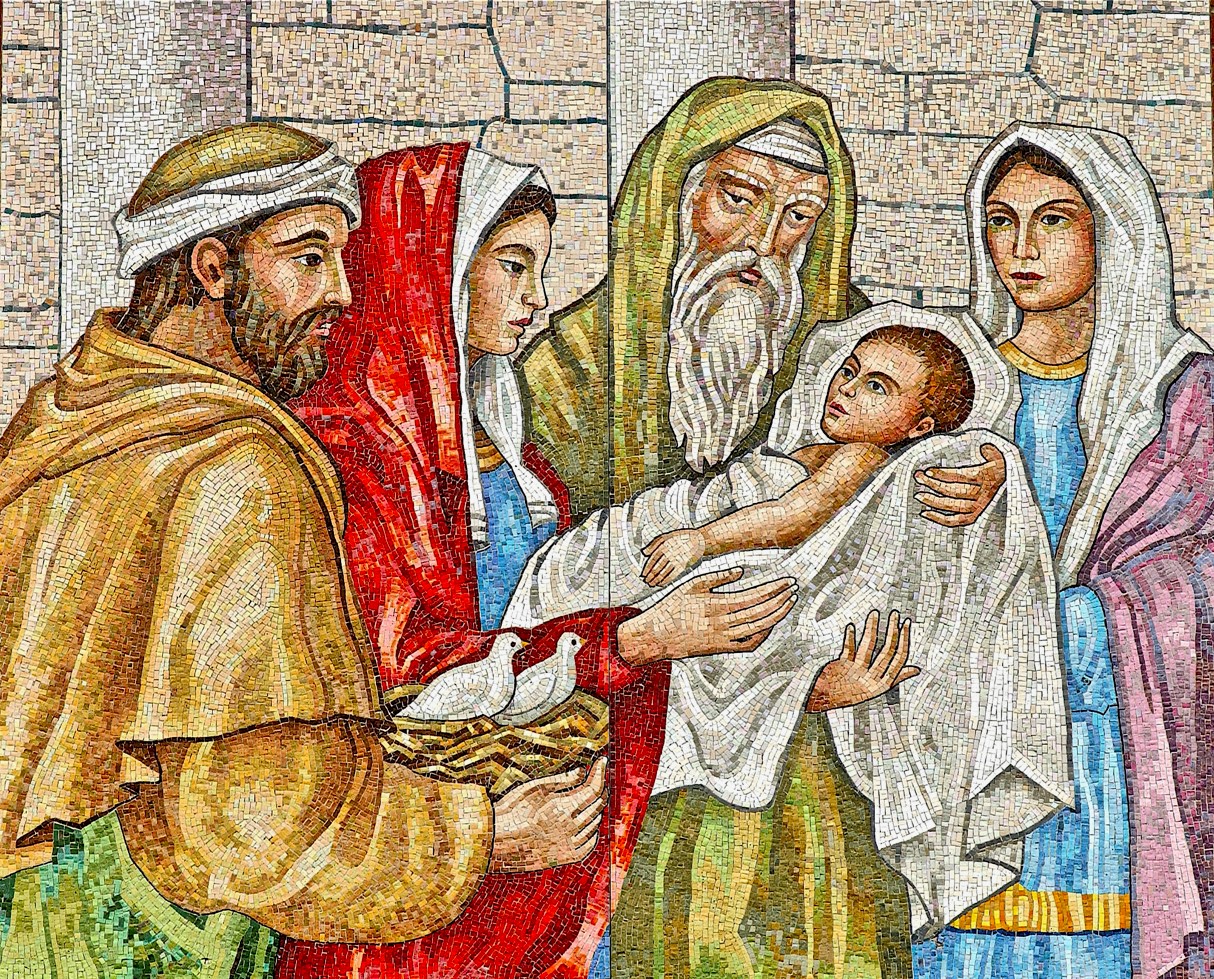 Presentazione del Signore